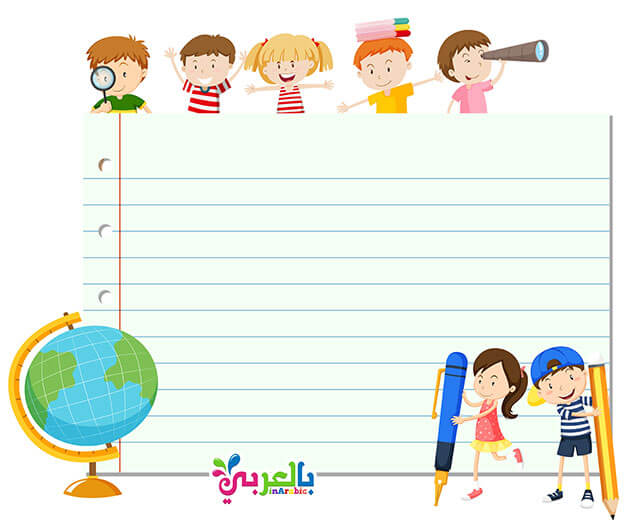 اللغة العربية / الصف الأول
بوبي البومة الحكيمة
الوعي الصوتي ( الحركات الطويلة وكتابة حرف الباء )
إعداد أحلام فوزي
مدرسة وروضة الجوري 2022
مديرة المدرسة / هند الكعبي
اليــوم  :
التاريخ :
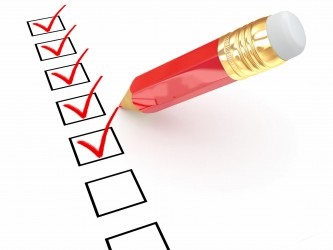 الحضور والغياب
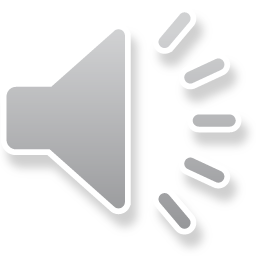 قواعد التعلم عن بعد
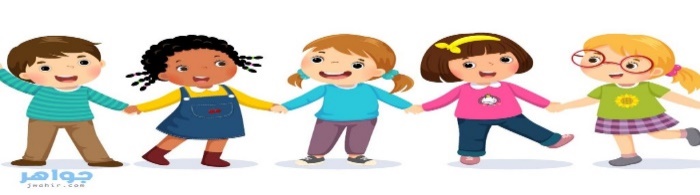 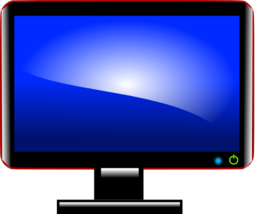 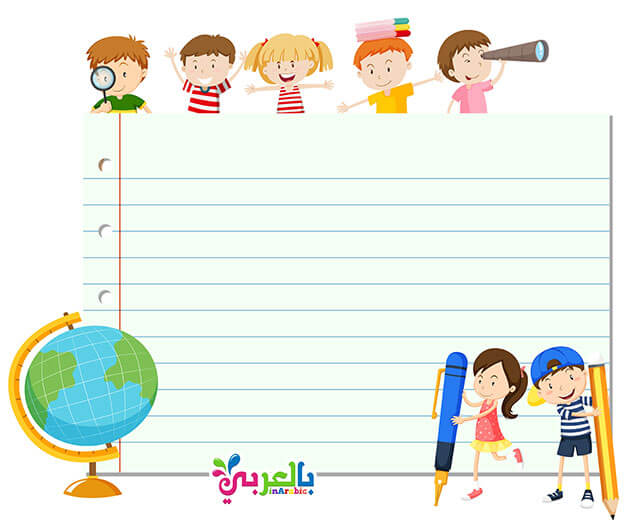 سأتعلم اليوم :
أقرأ الكلمات المألوفة والمتكررة قراءة سريعة وصحيحة .
أعرف الصوت الطويل  با ، بو ، بي وأنطقه نطقا صحيحا
أتتبع رسم حرف ( ب ) والمقطع تتبعا سليما
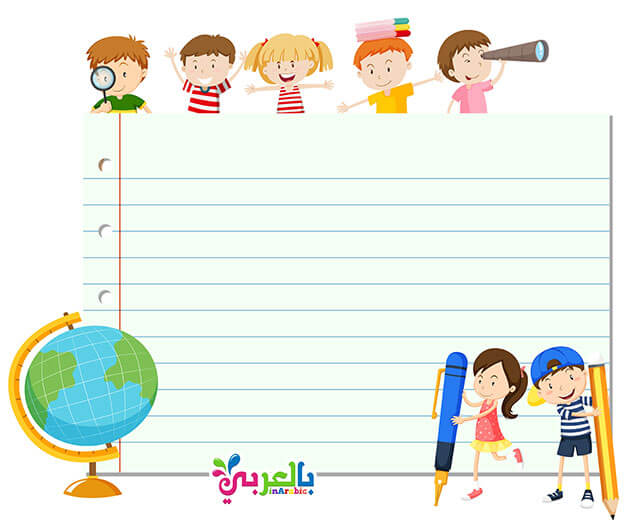 الروتين اليومي
الكلمات المتكررة /
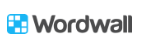 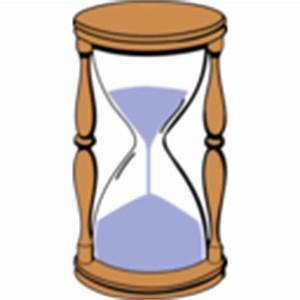 5 دقائق
أضغط على حرف الباء وأبدأ اللعب
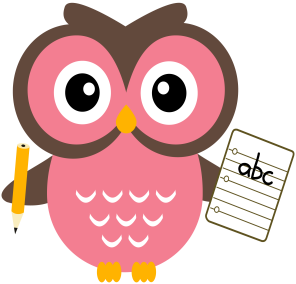 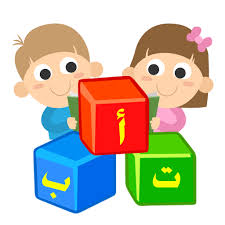 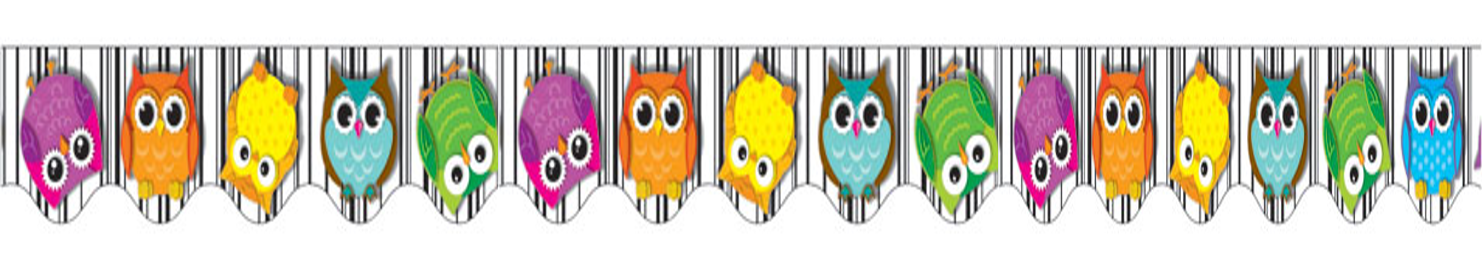 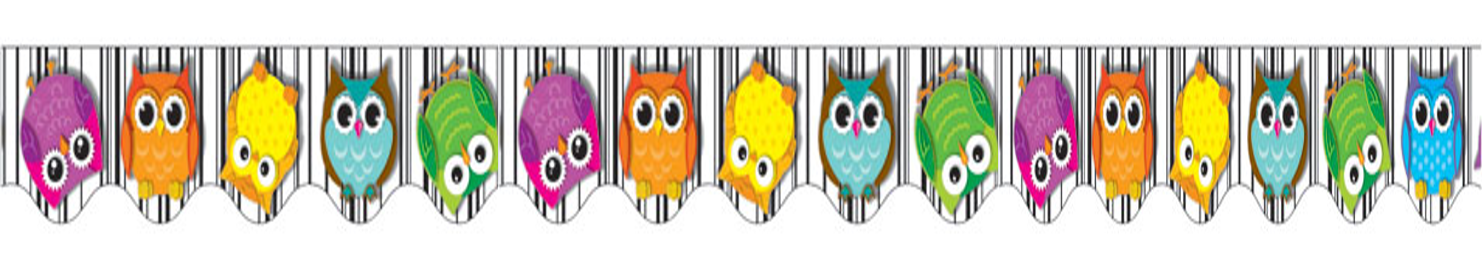 https://wordwall.net/ar/resource/4175737
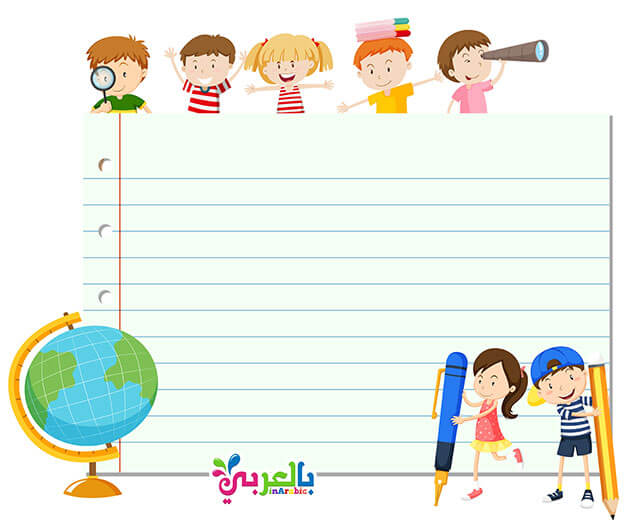 التهيئة الحافزة
فيديو تعليمي / ربط بالتعلم السابق
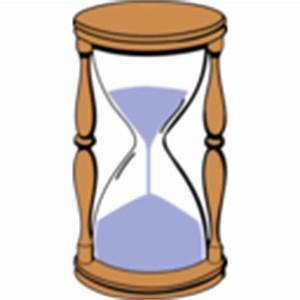 5 دقائق
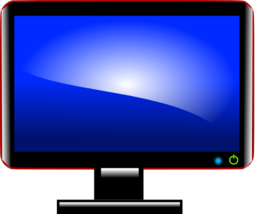 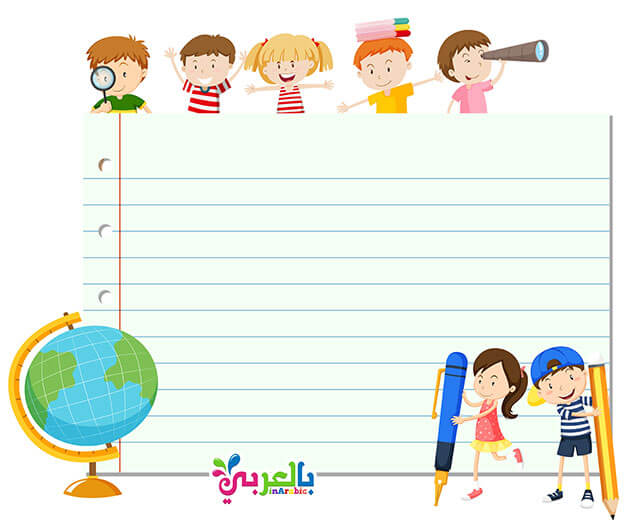 الجلسة القرائية
النص القرائي ( بوبي البومة الحكيمة)
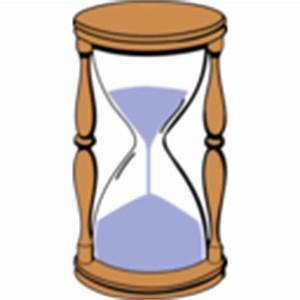 10 دقيقة
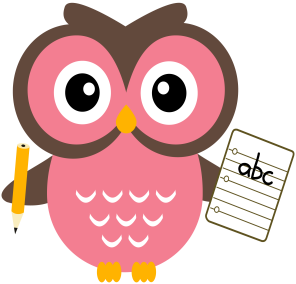 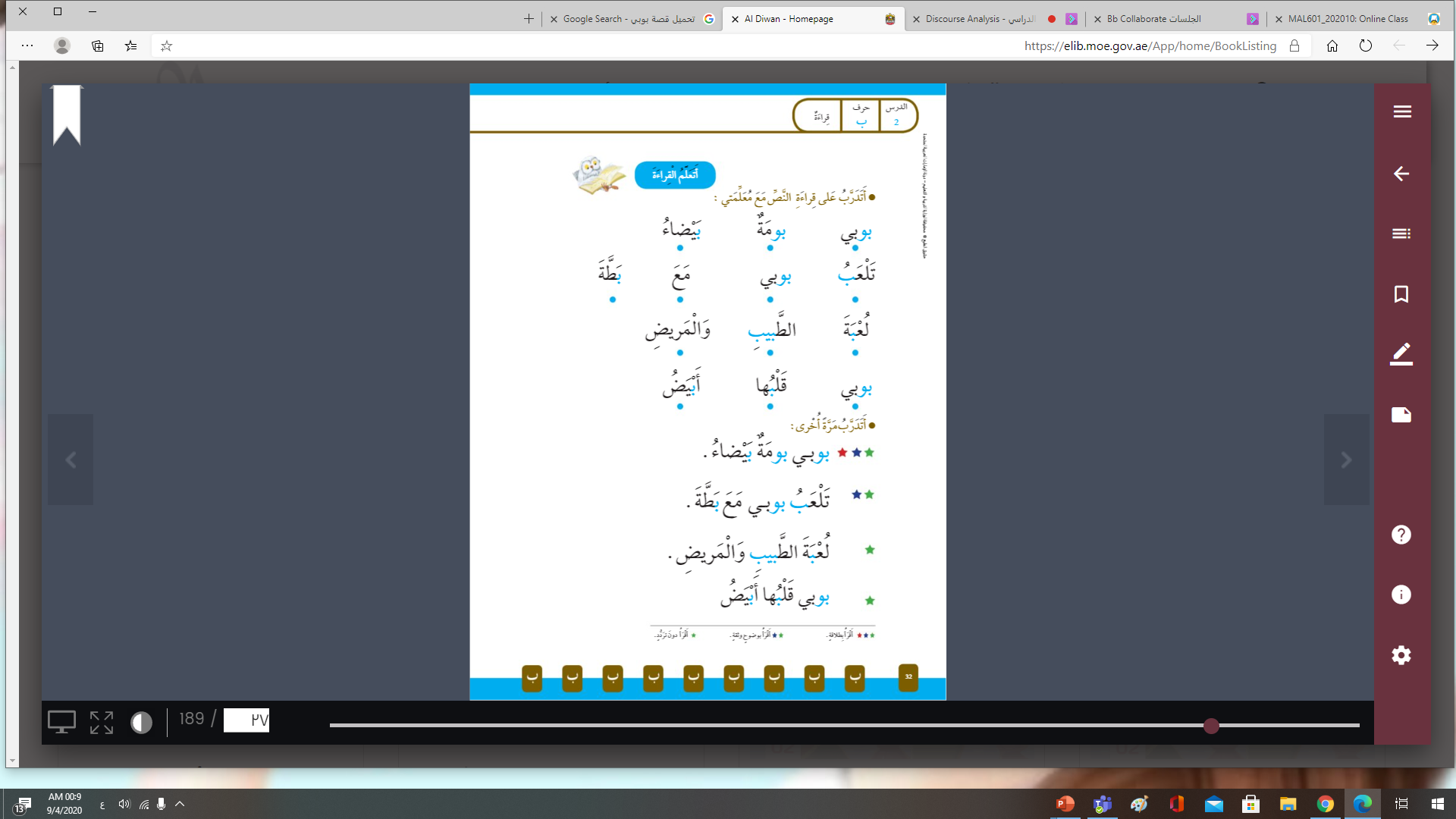 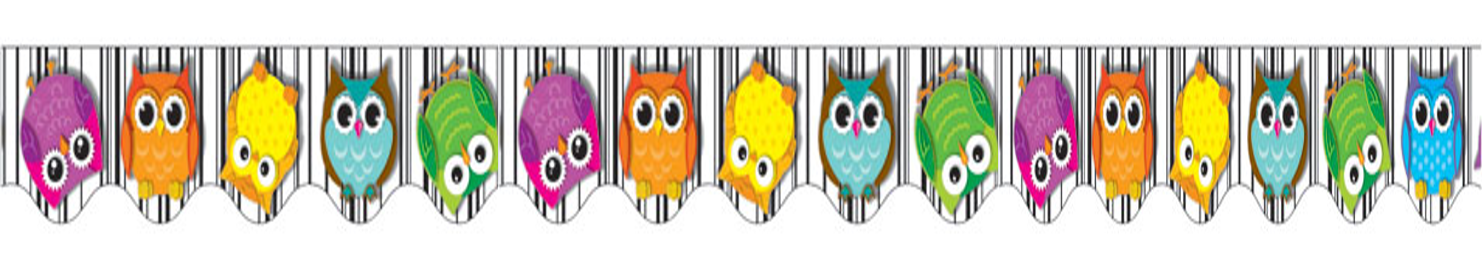 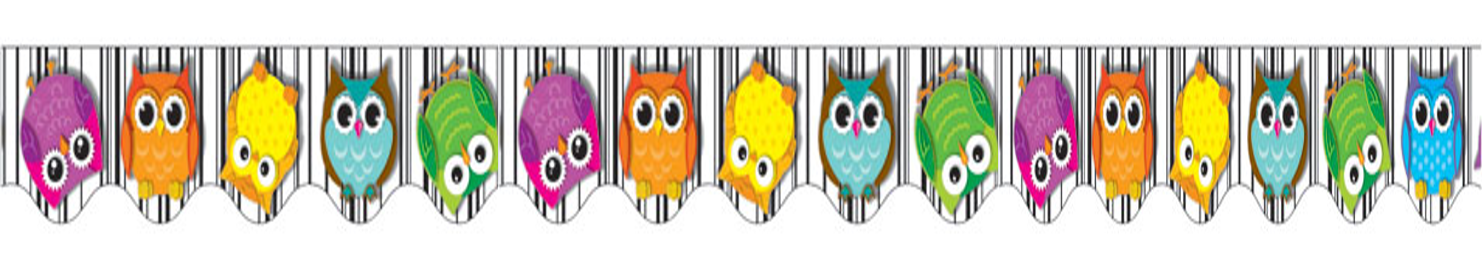 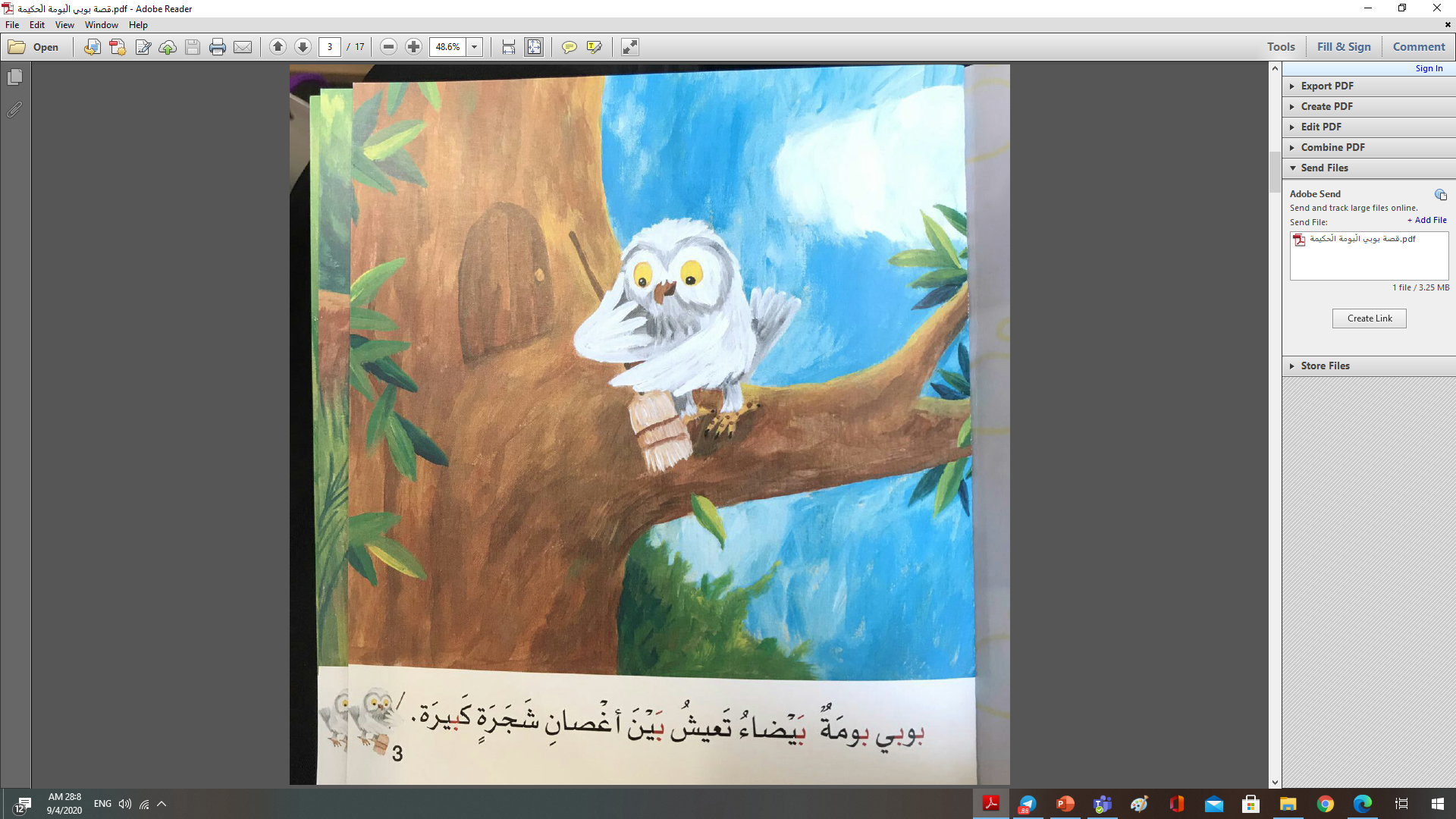 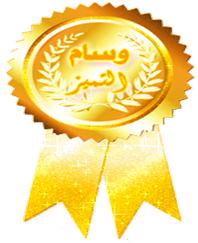 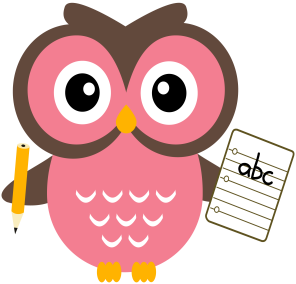 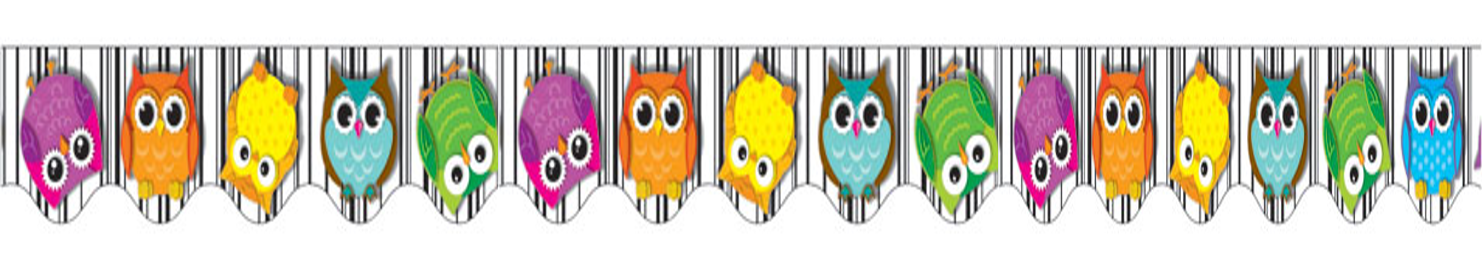 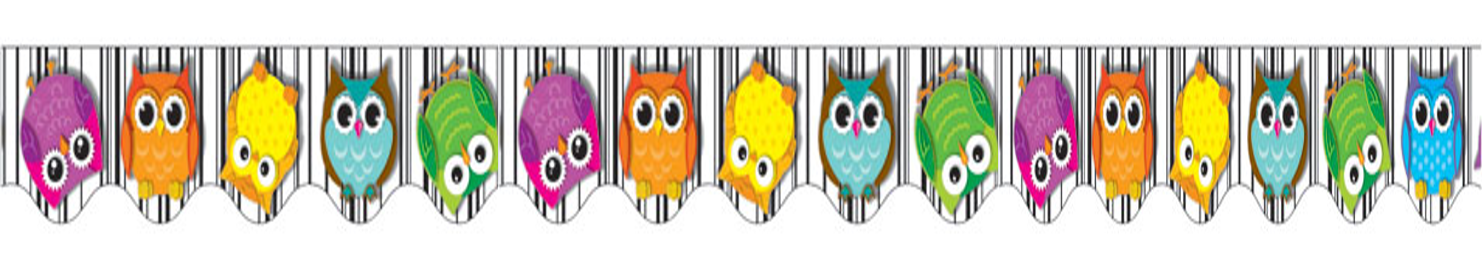 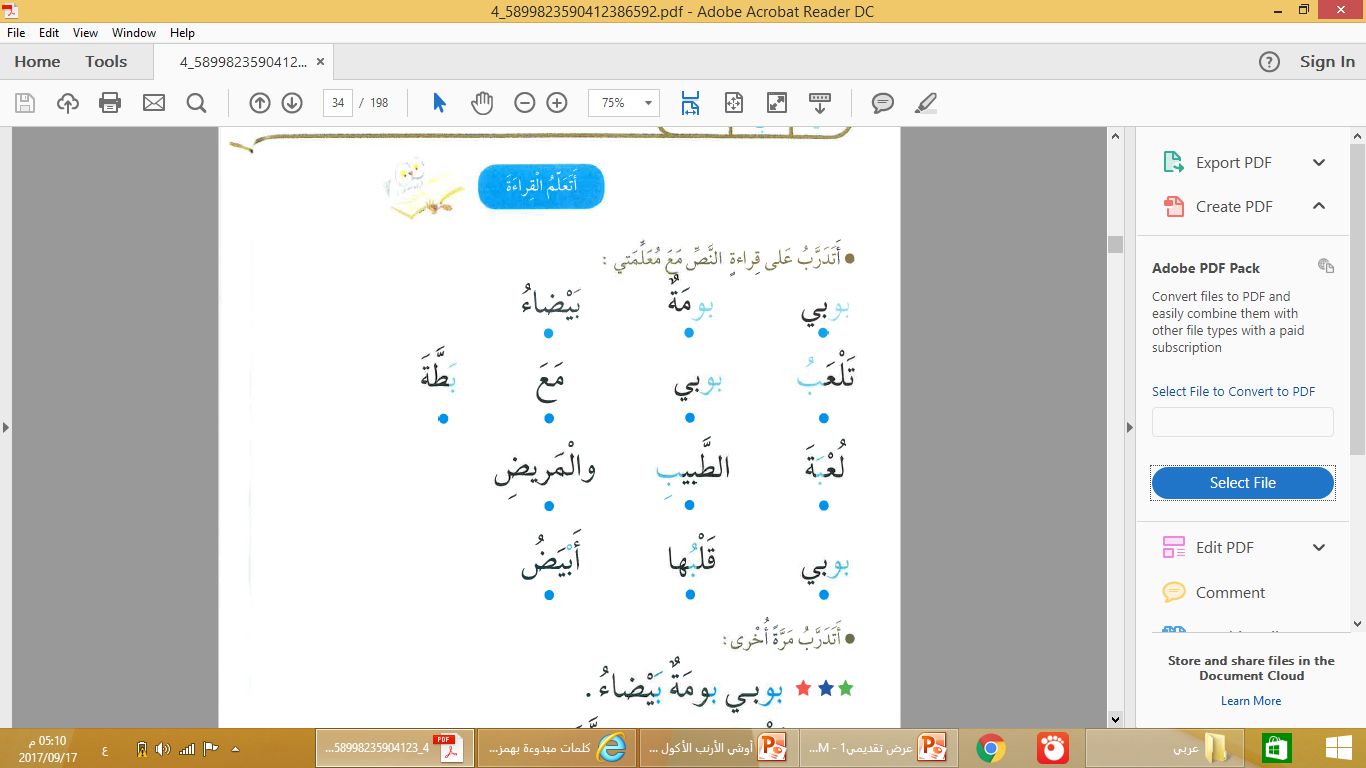 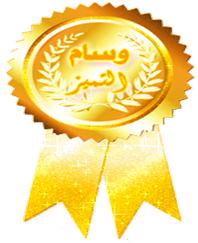 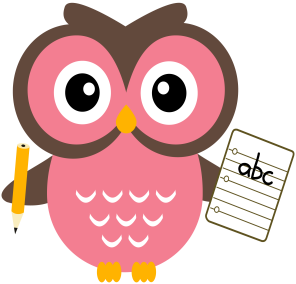 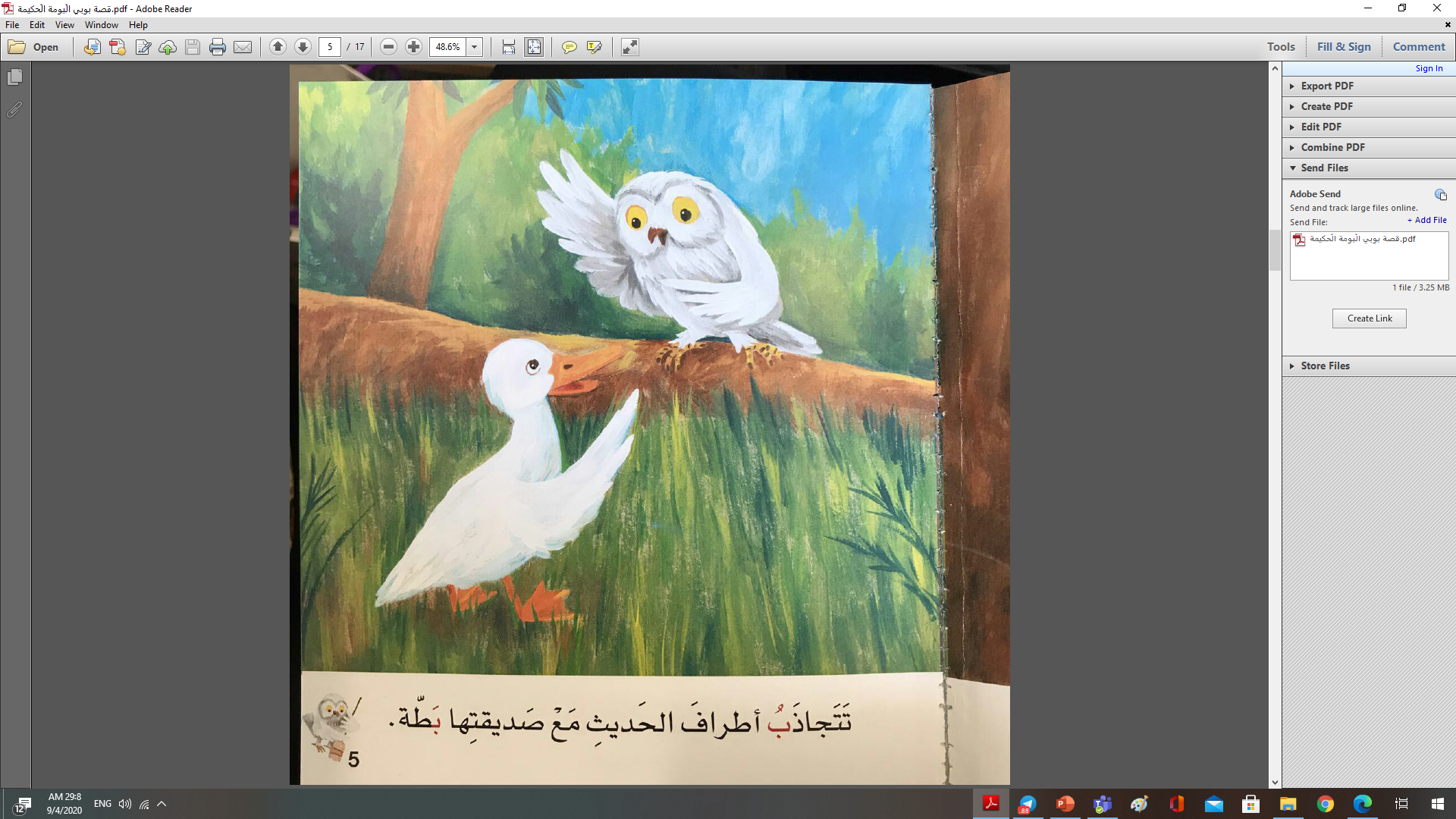 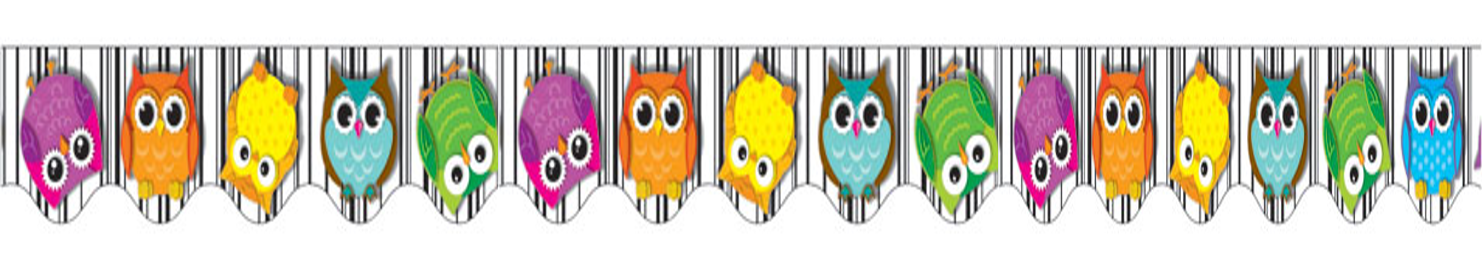 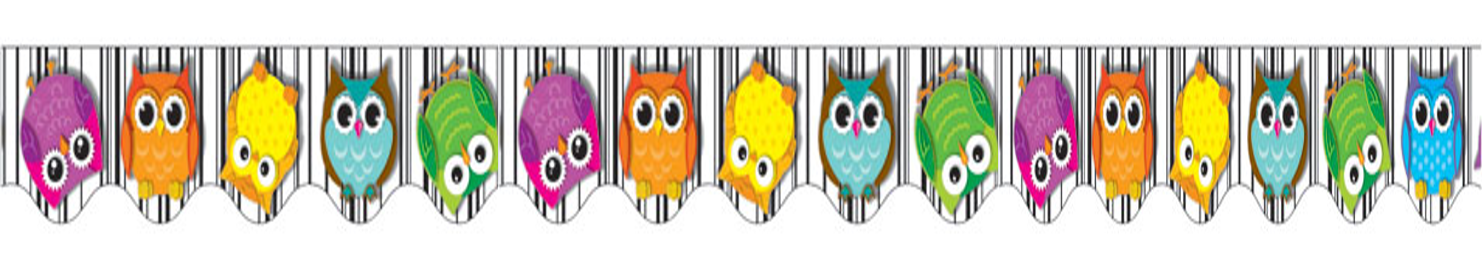 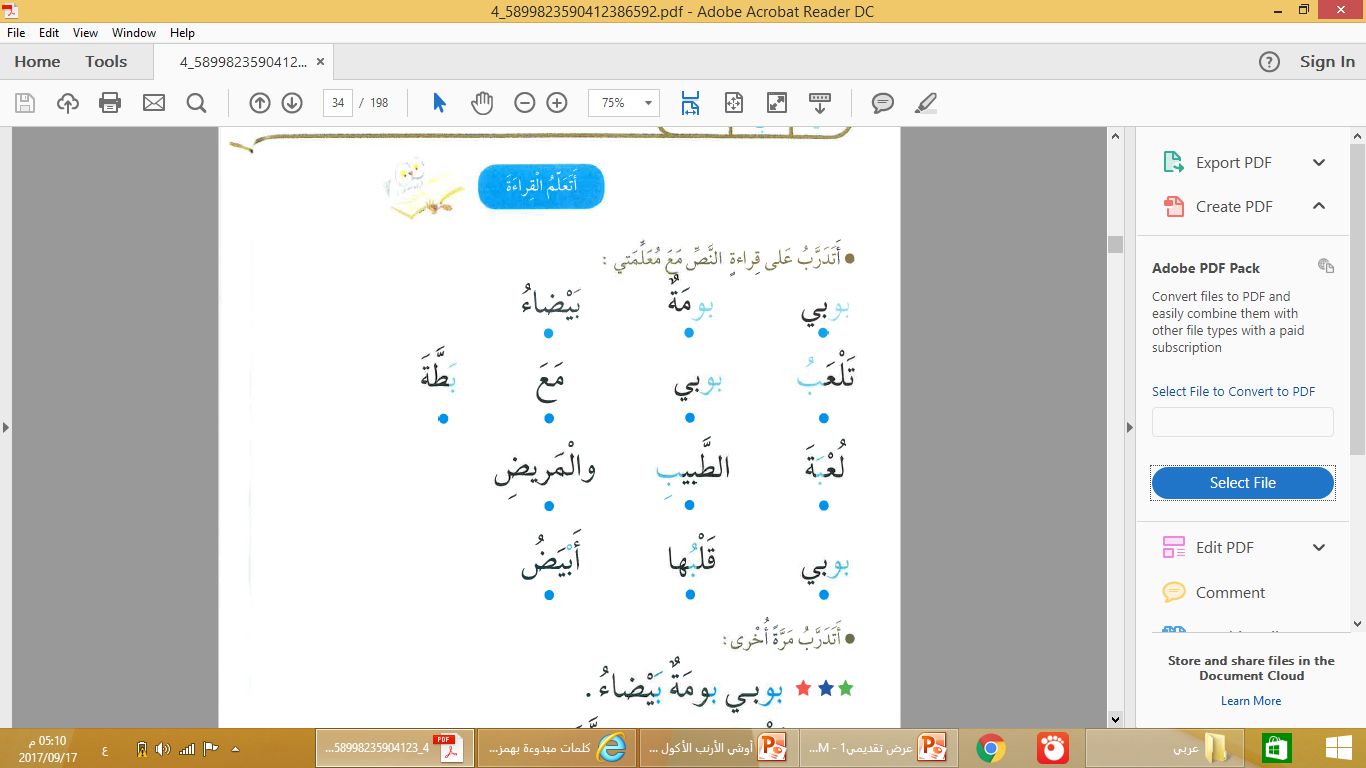 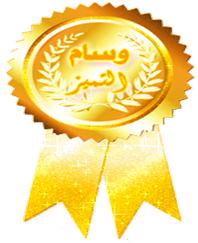 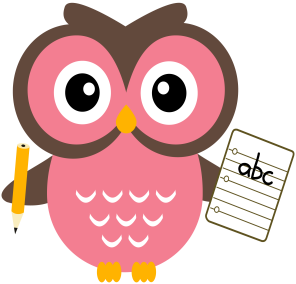 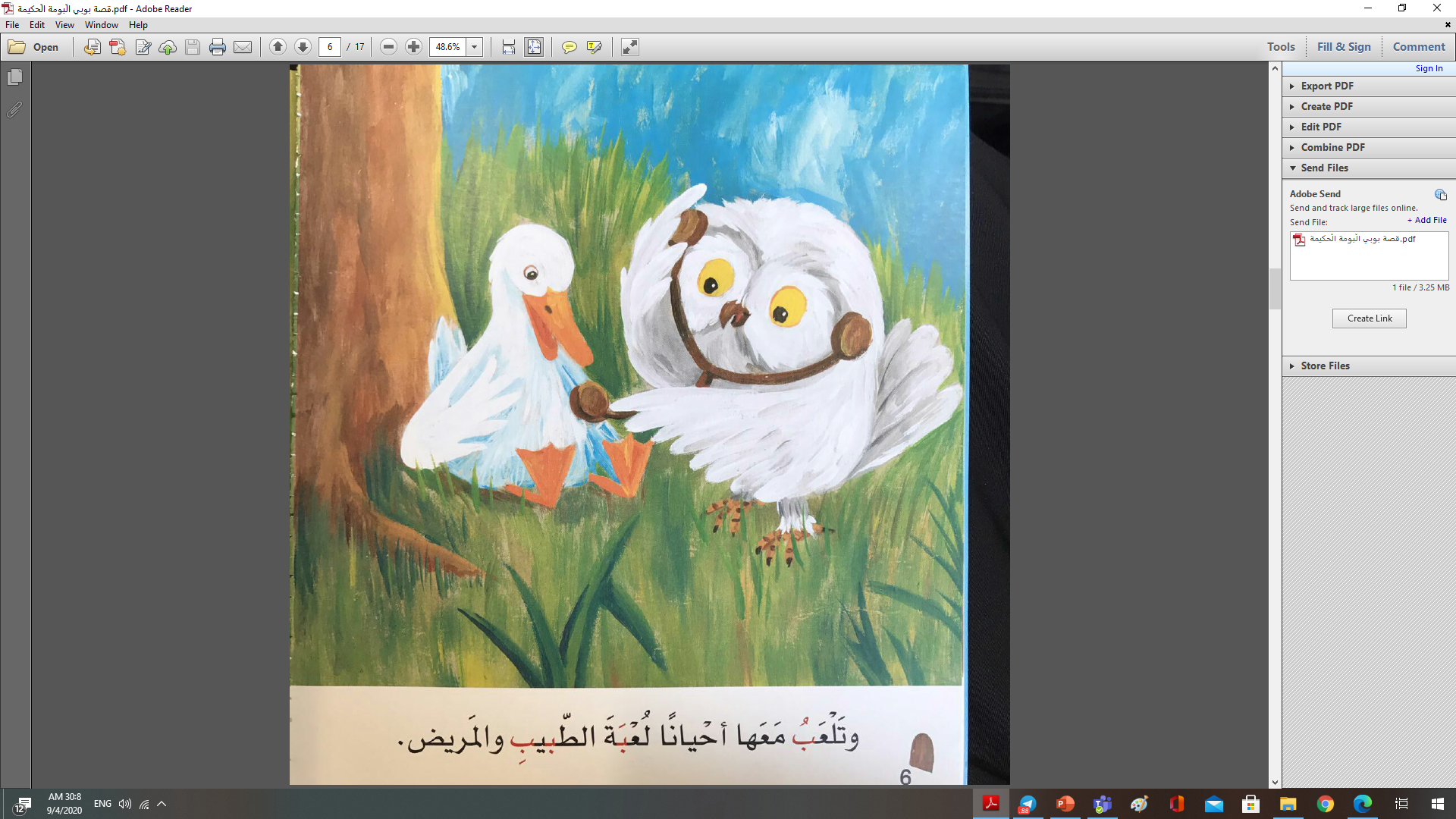 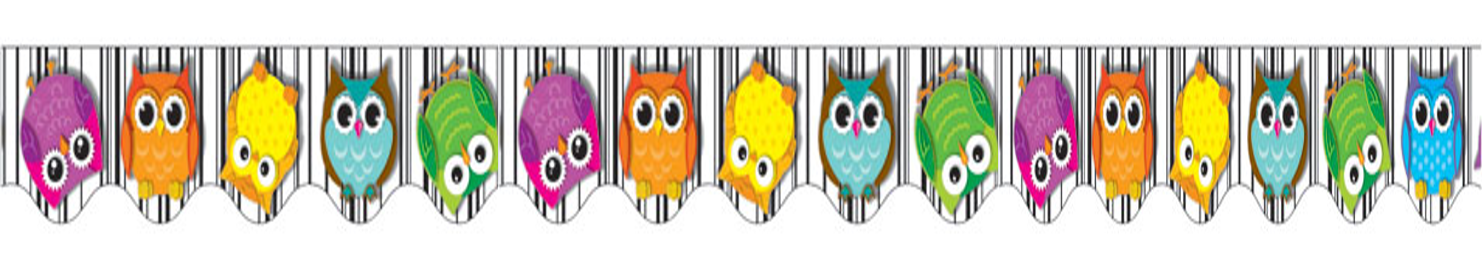 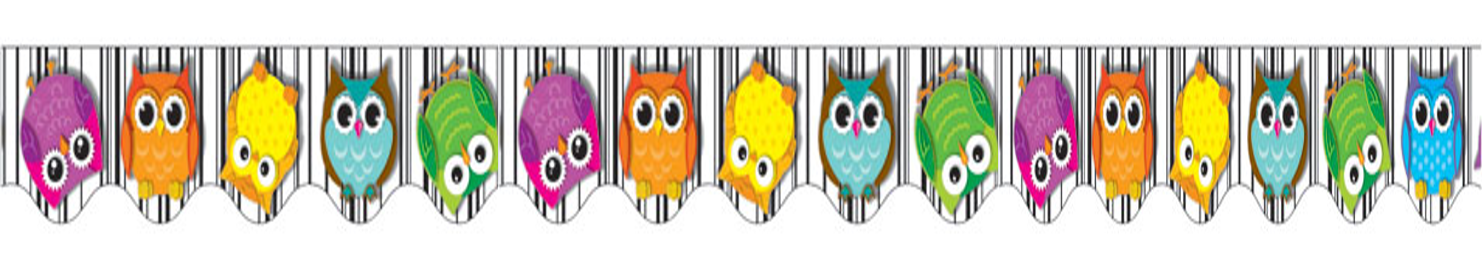 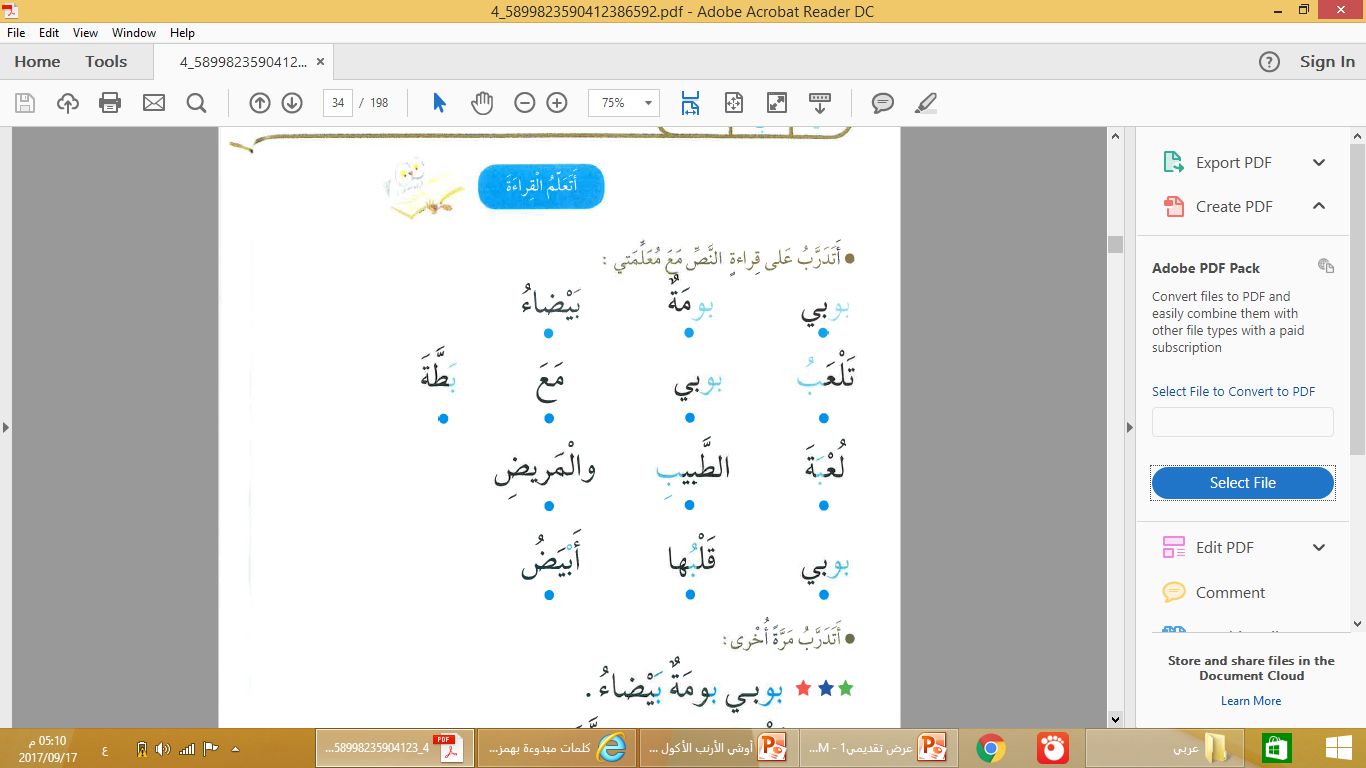 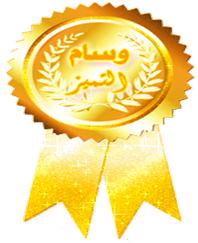 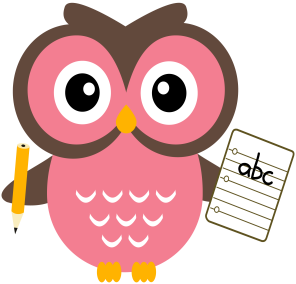 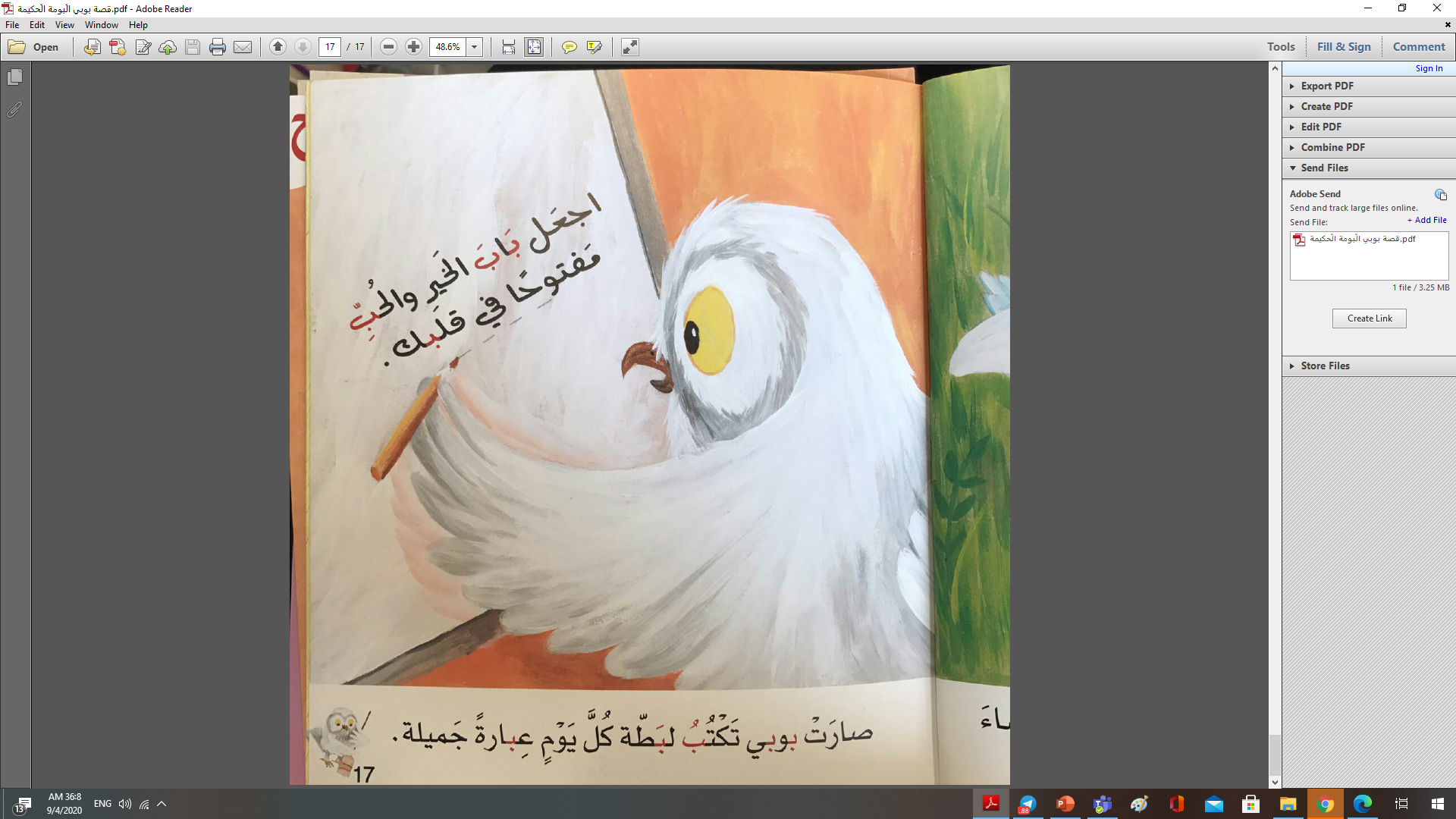 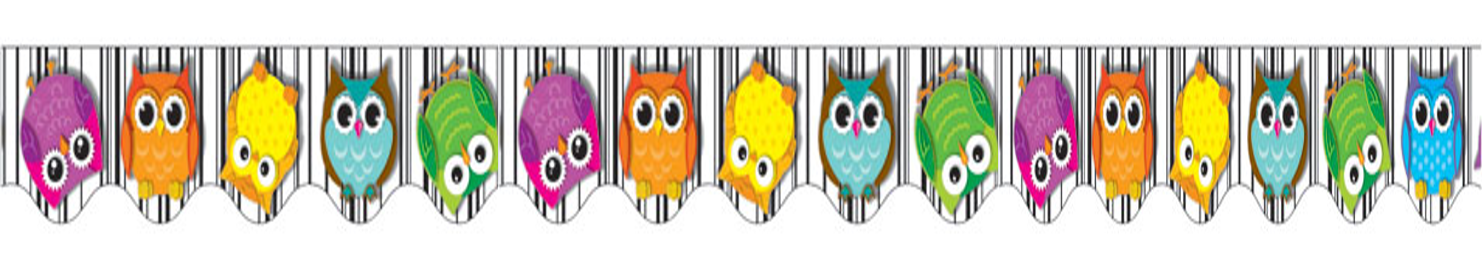 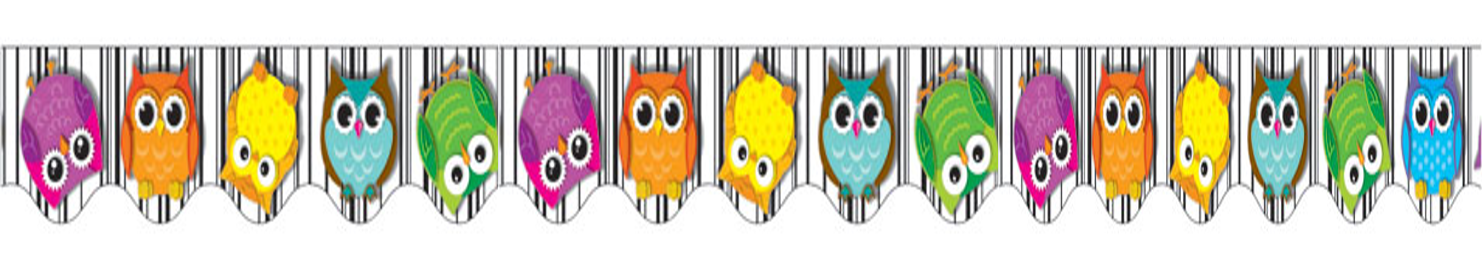 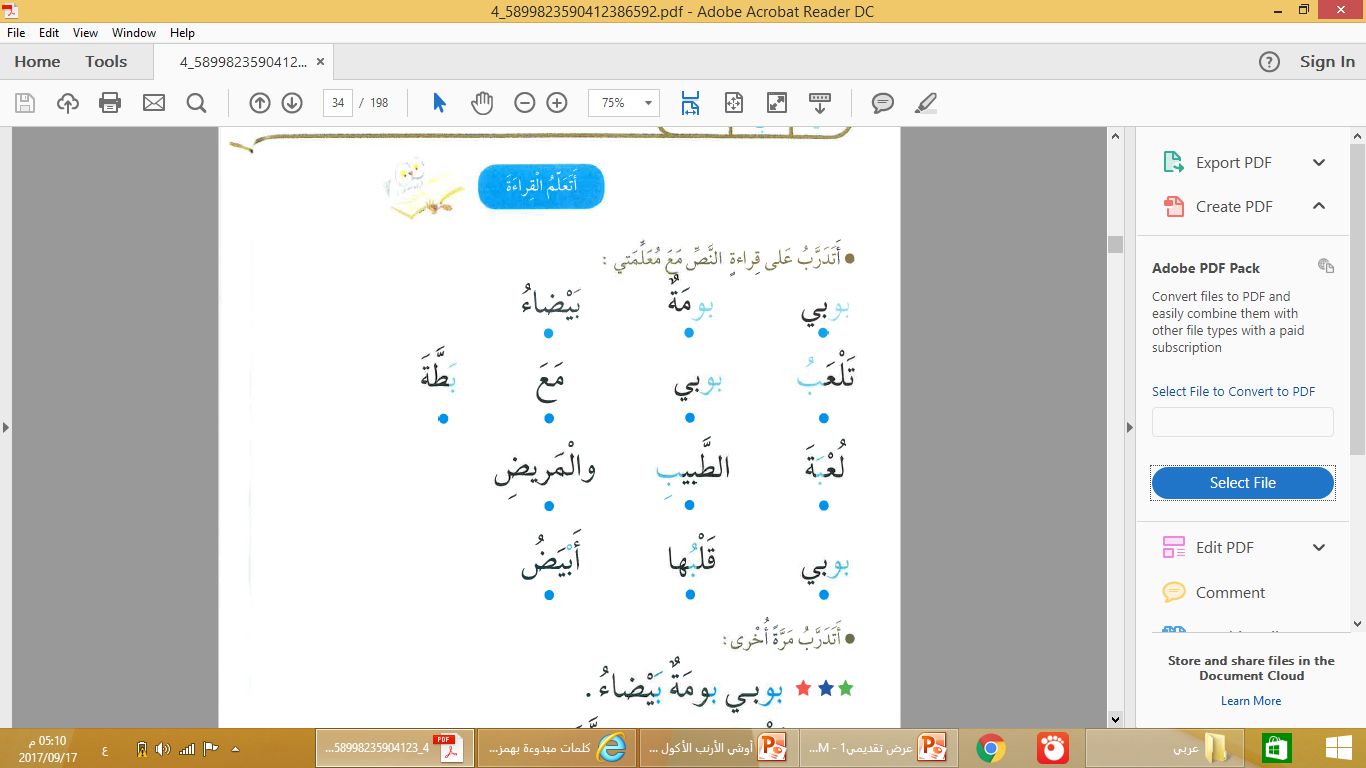 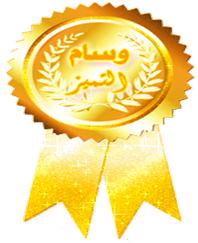 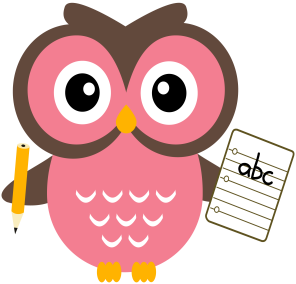 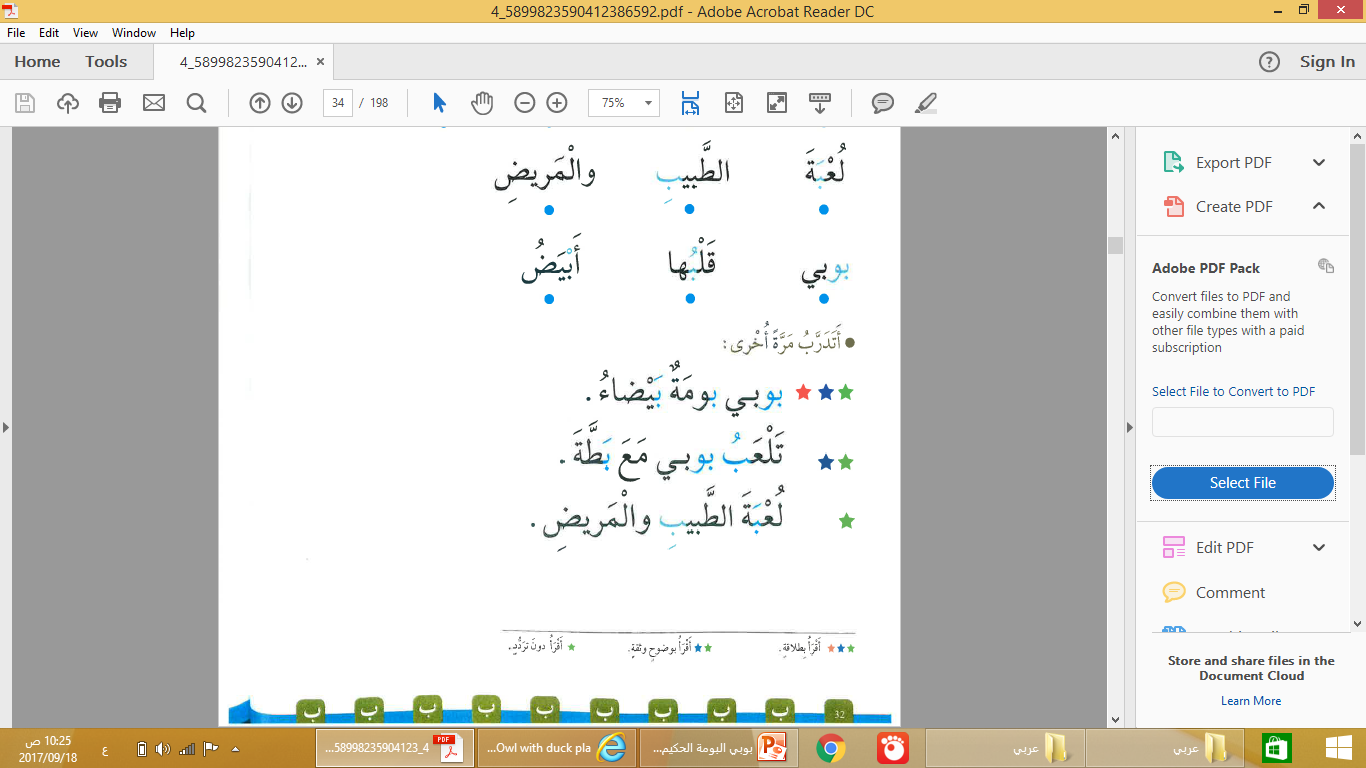 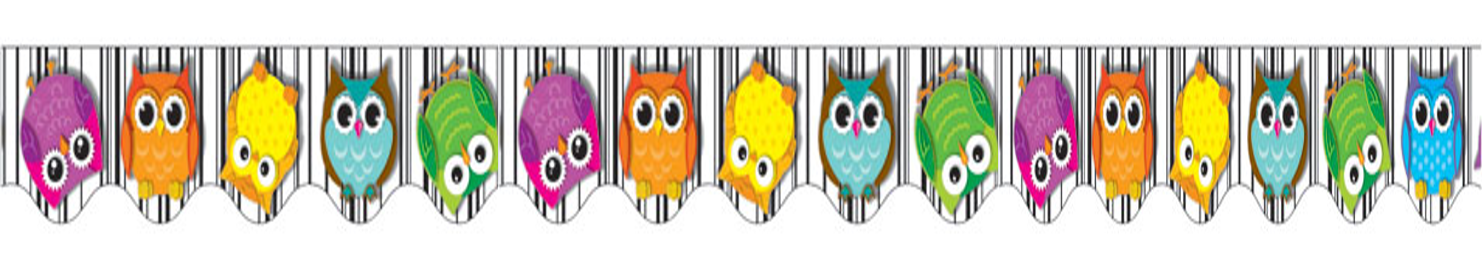 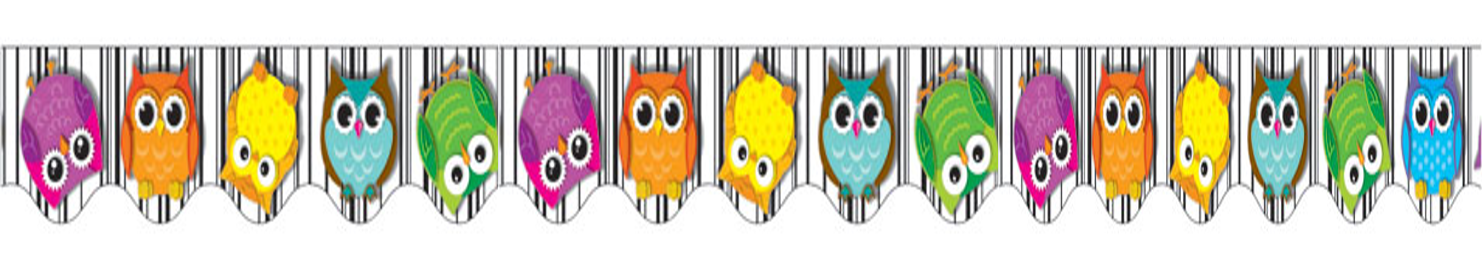 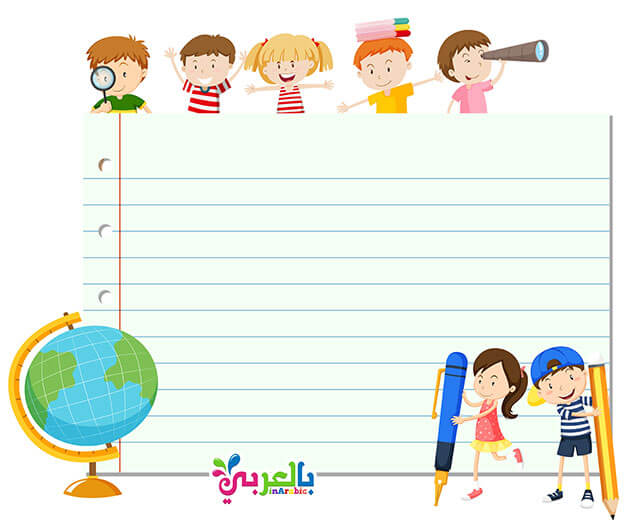 صوت الحرف مع الحركات الطويلة
با ، بو ، بي
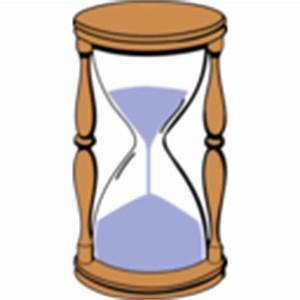 8 دقائق
بـ
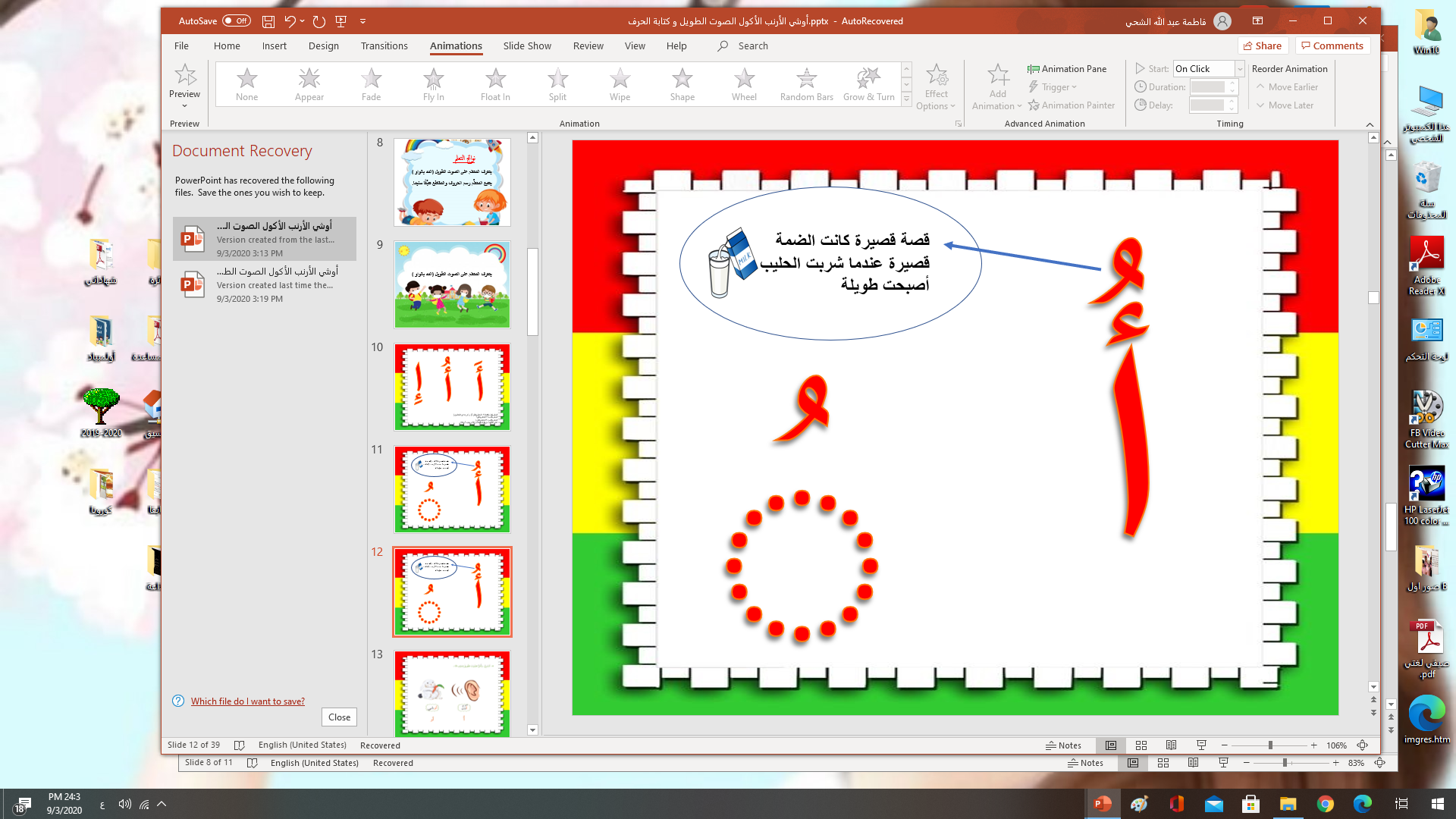 و
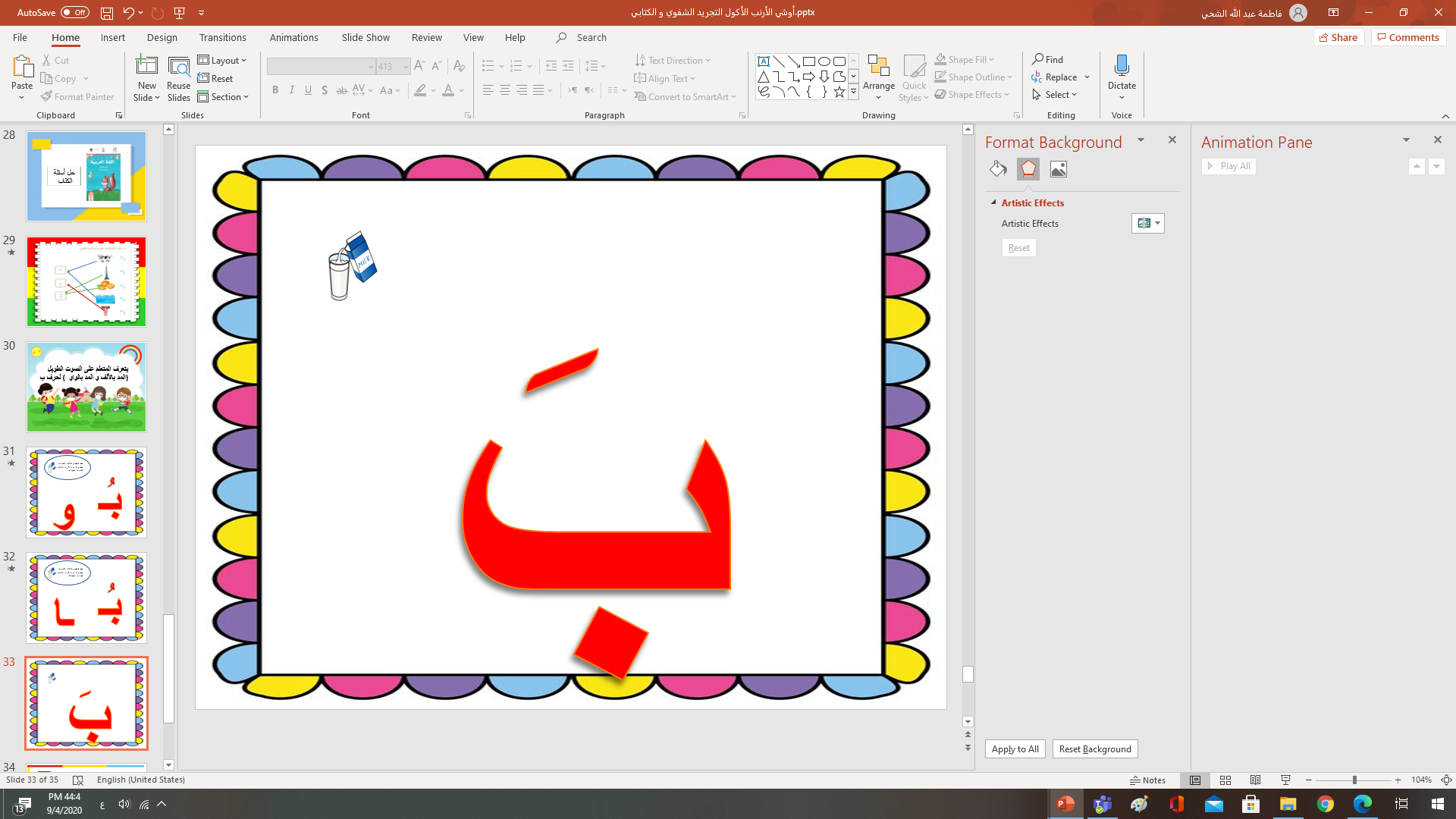 بـ
ـا
بـا
بَـ
بـو
بُـ
أستمع و أميز الصوت الطويل من القصير لحرف ب
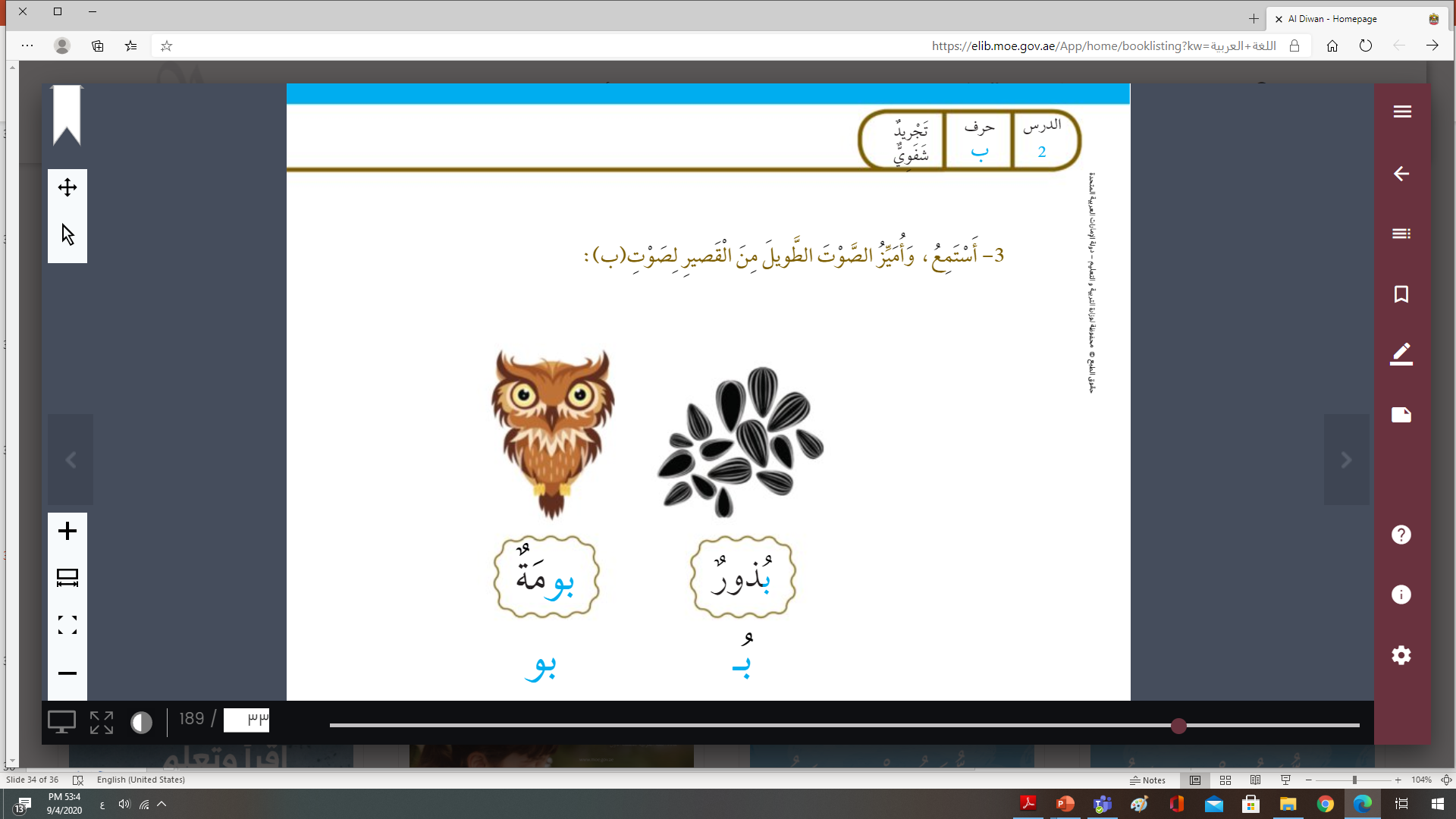 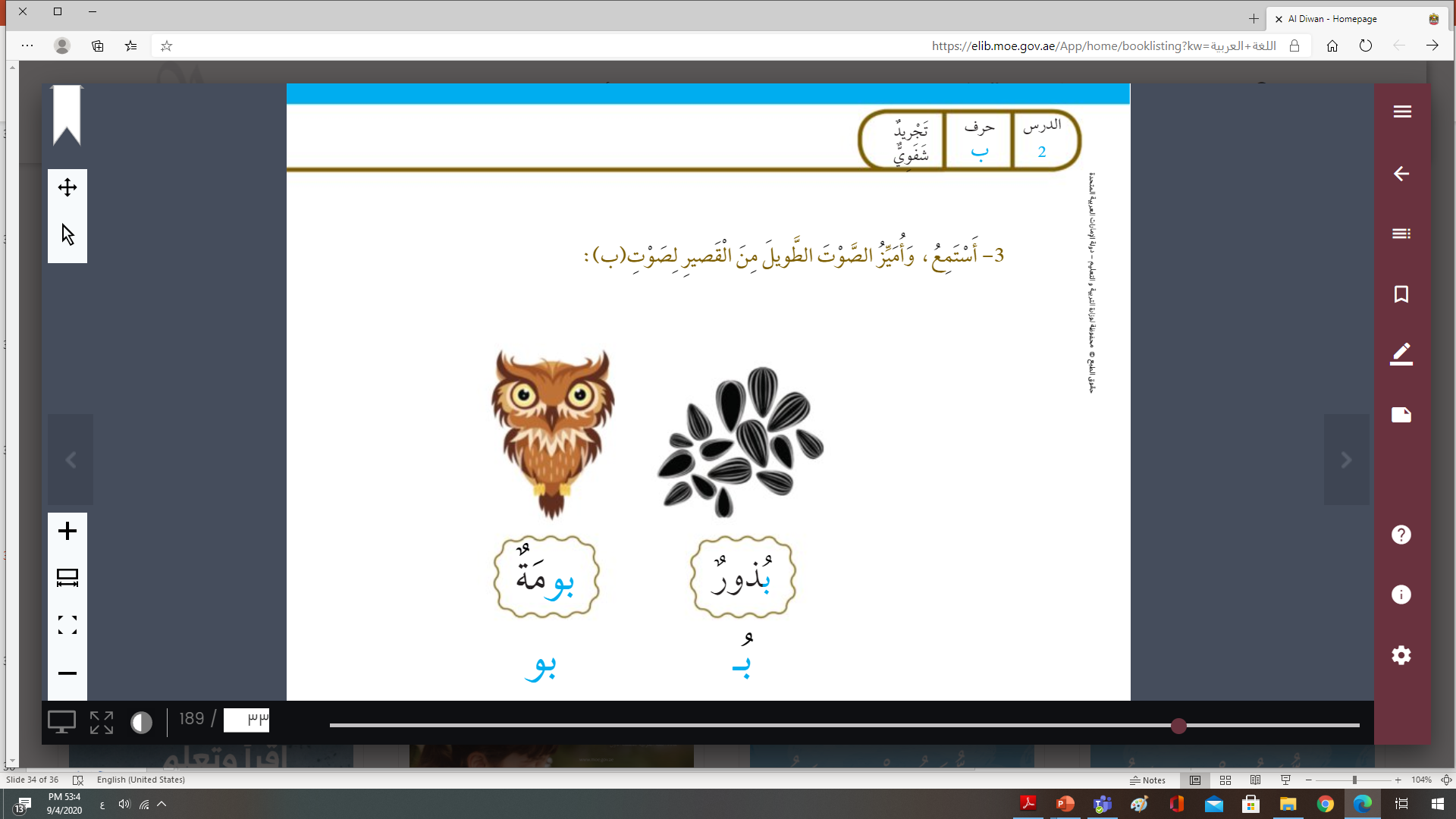 بُــذورٌ
بُـ
بو
بومَـةٌ
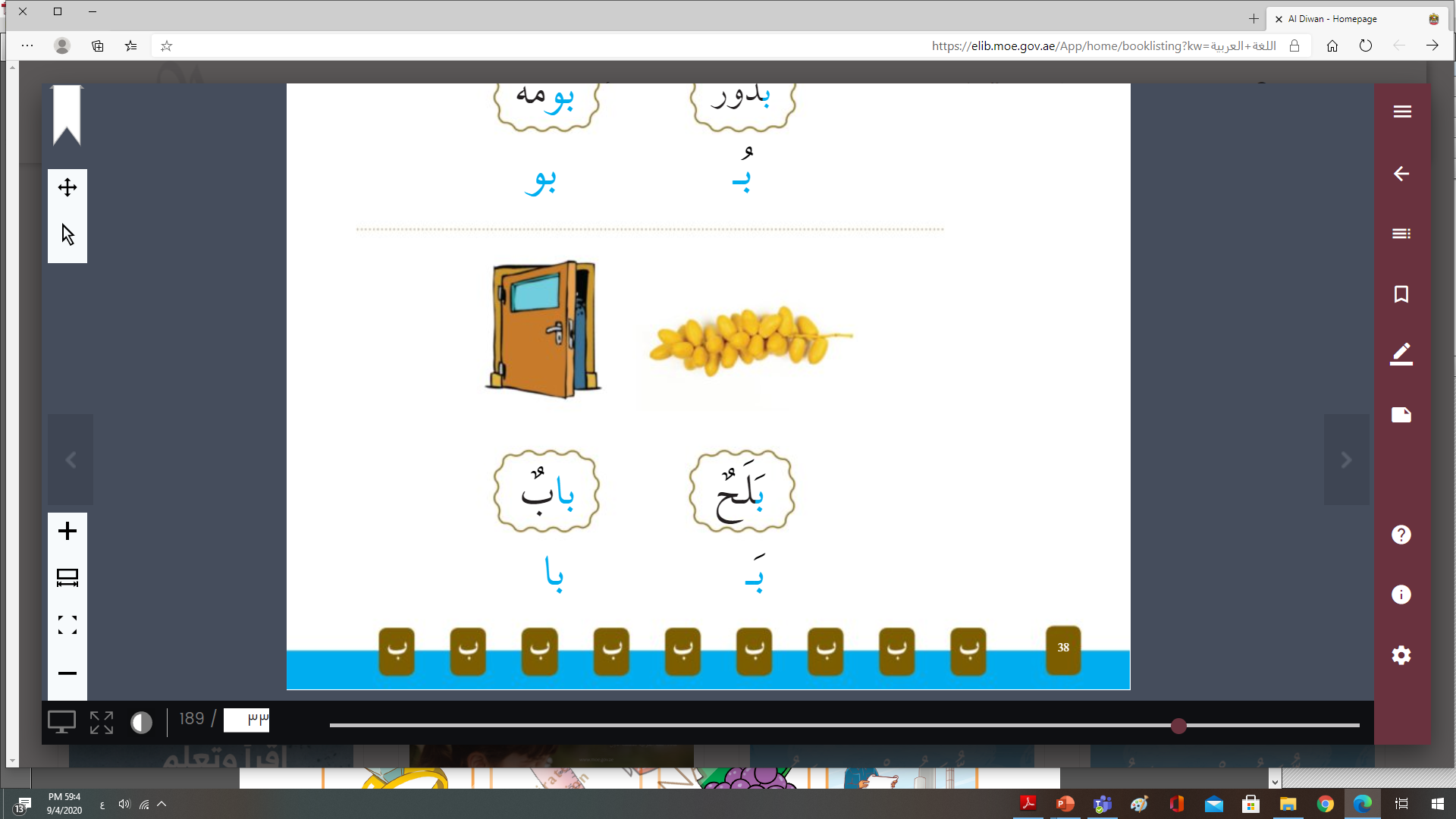 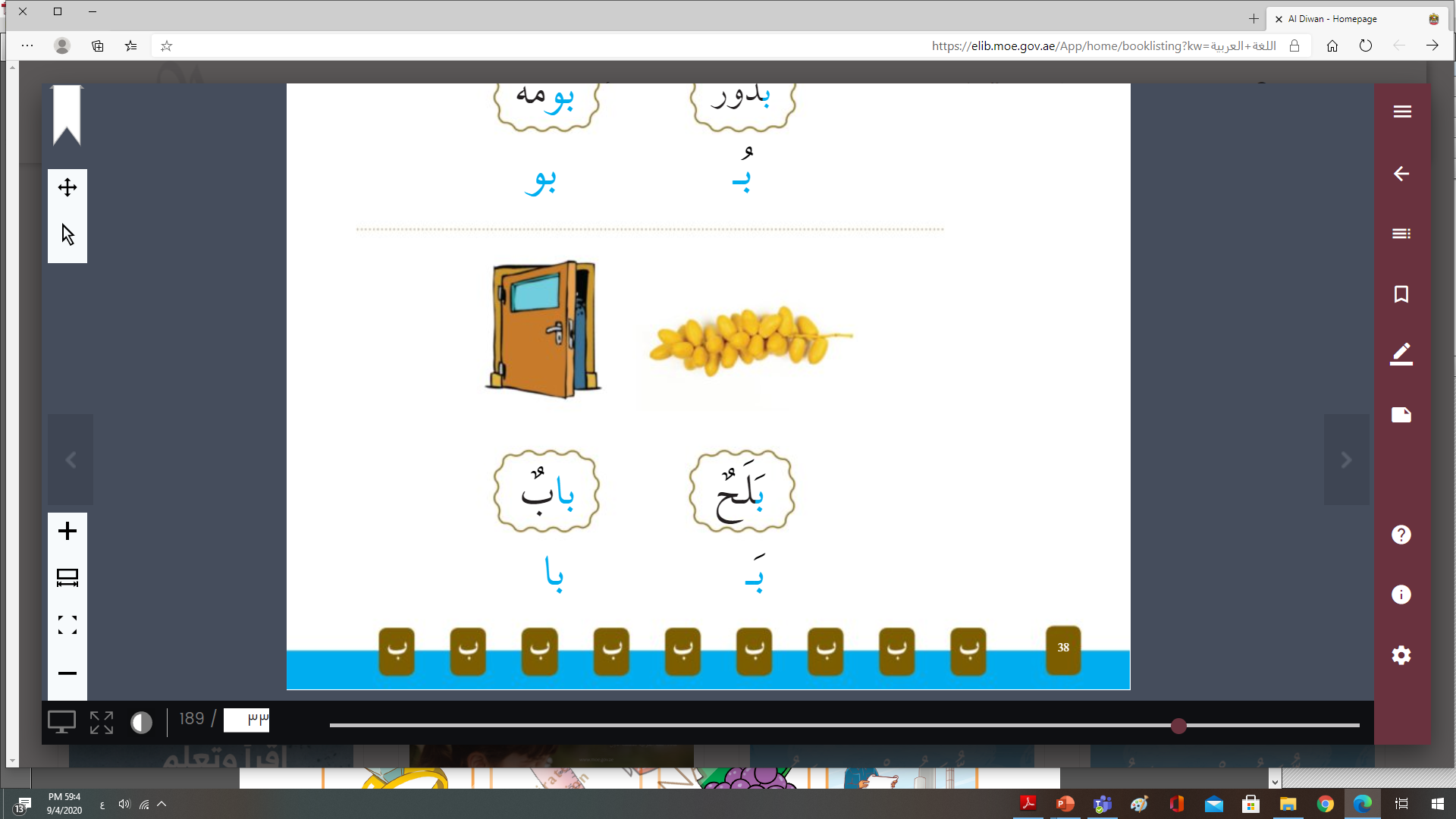 با
بَـلَـحَ
بابٌ
بَـ
حدد الصوت الطويل المناسب :
با
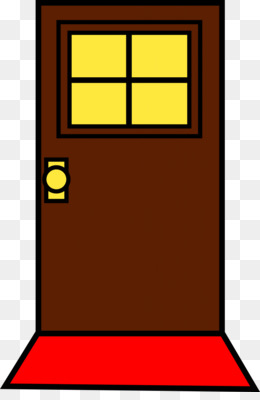 بٌ
بو
با
با
حدد الصوت الطويل المناسب :
بو
مَةٌ
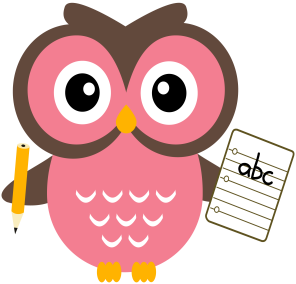 بو
بو
با
أضع دائرة     حول الصوت القصير لحرف الباء ومربعا       حول الصوت الطويل
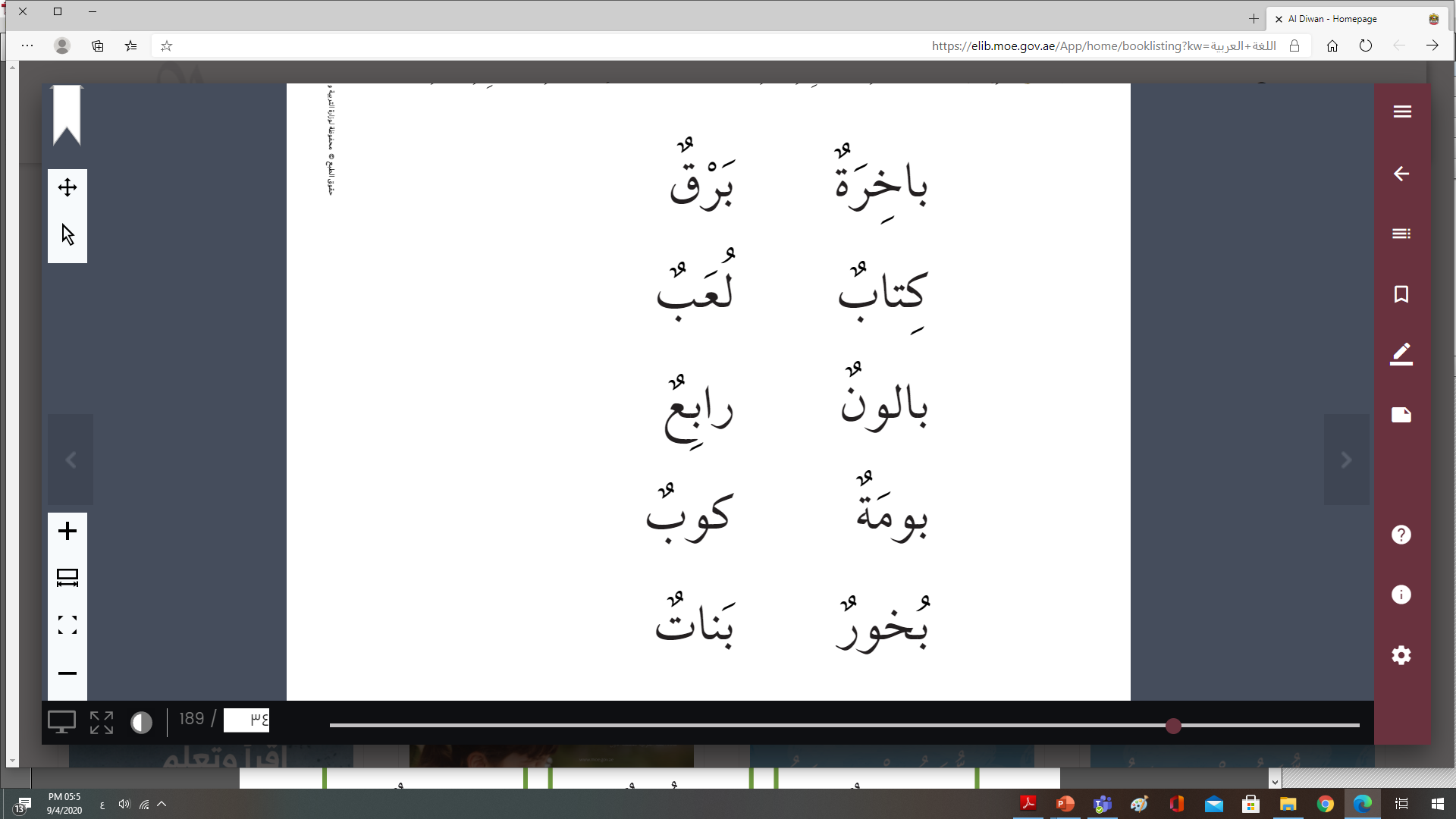 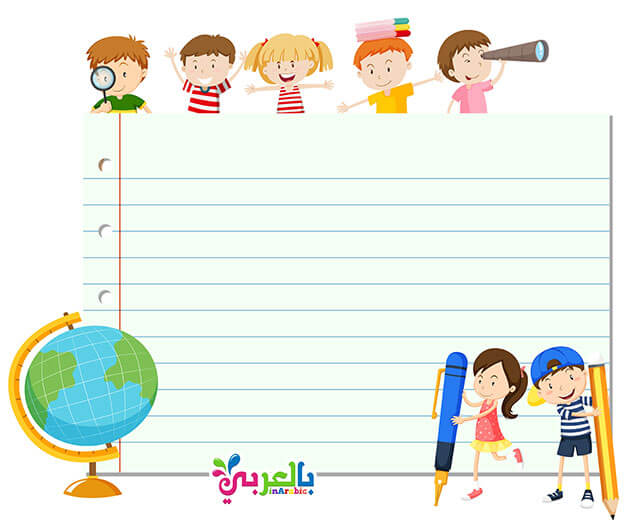 التجريد الكتابي
فيديو تعليمي / كيفية كتابة الباء
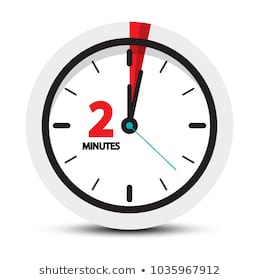 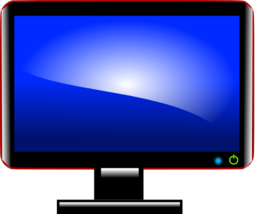 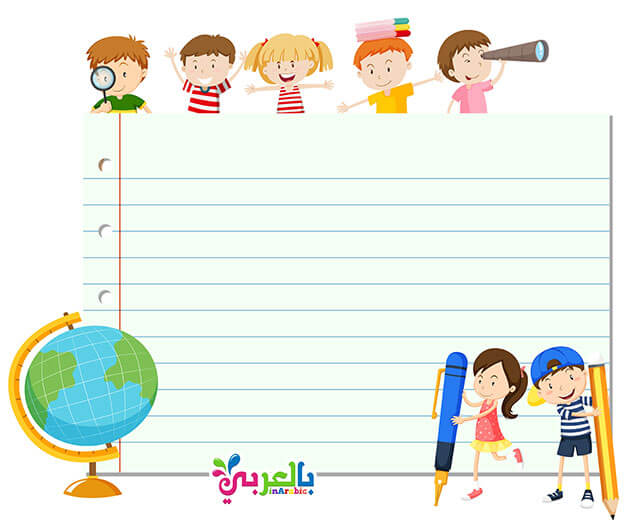 أنشطة التجريد الكتابي
في كتاب الطالب وكراسة الخط
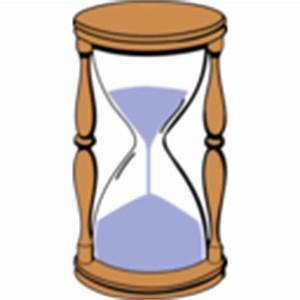 10 دقيقة
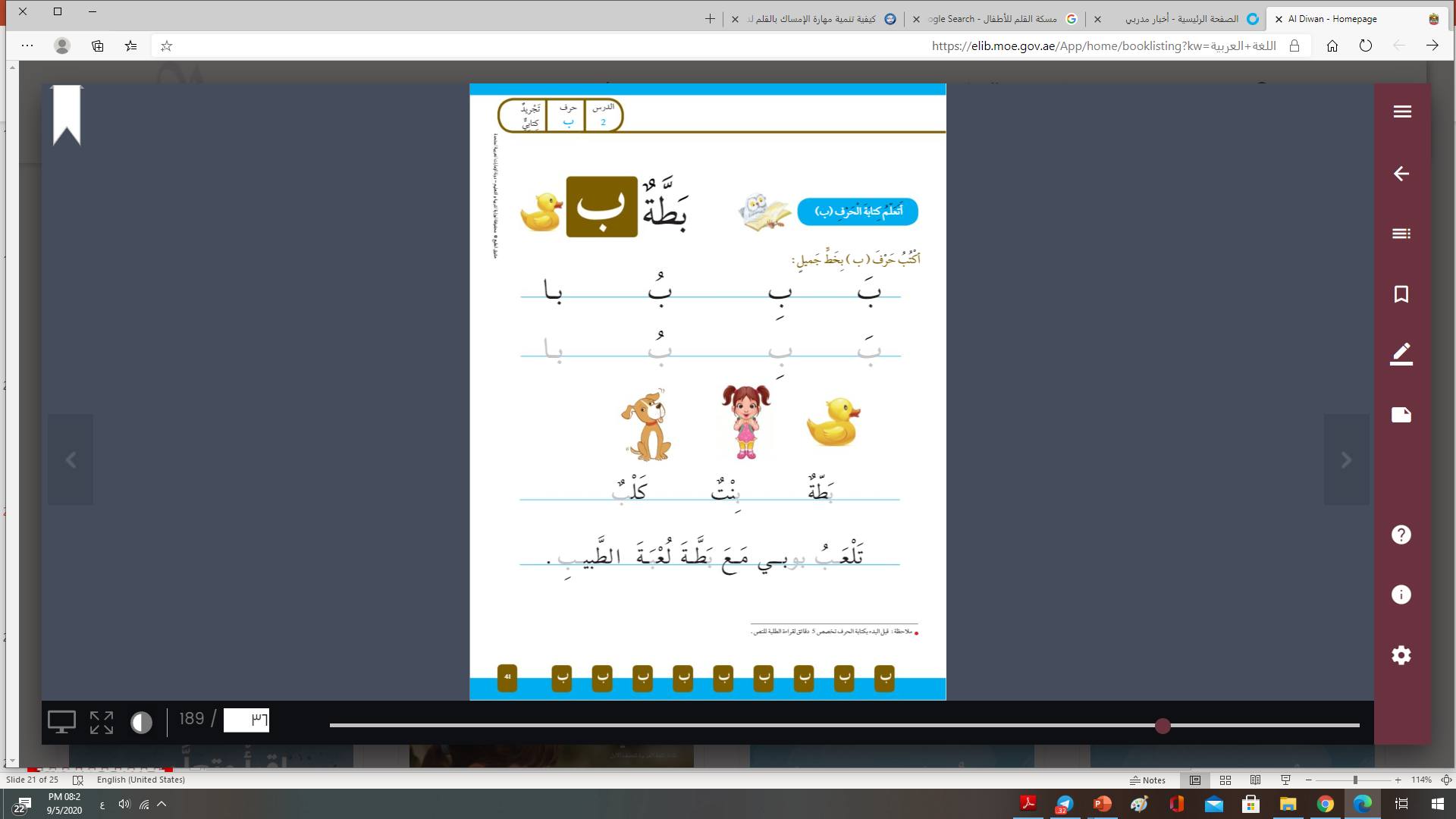 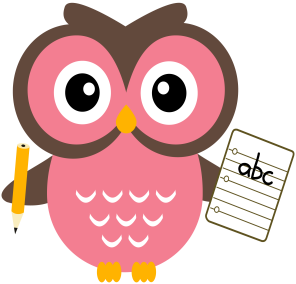 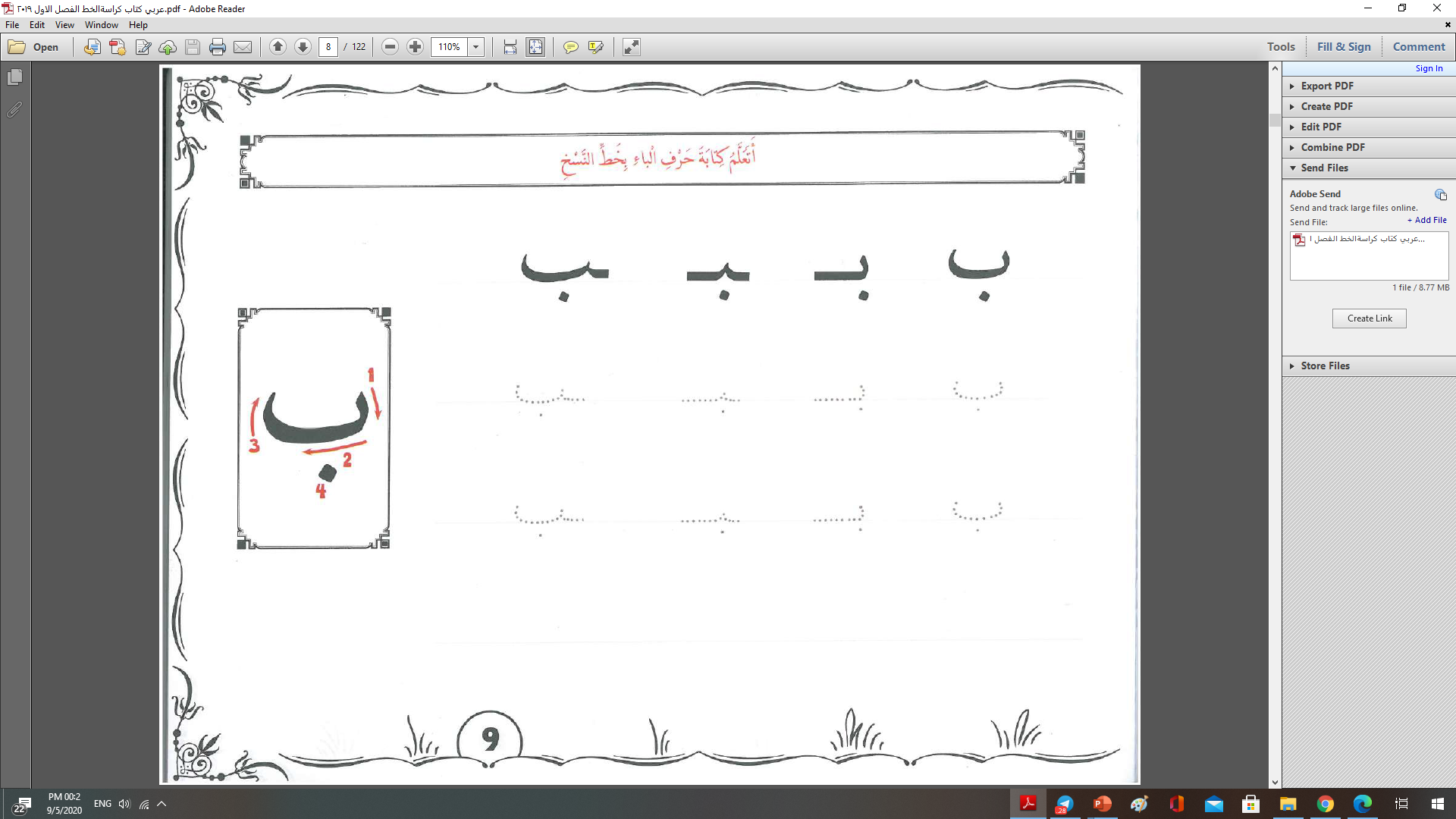 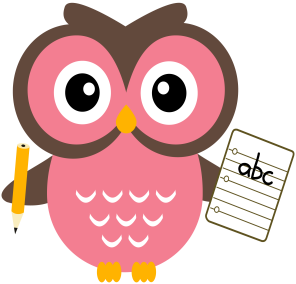 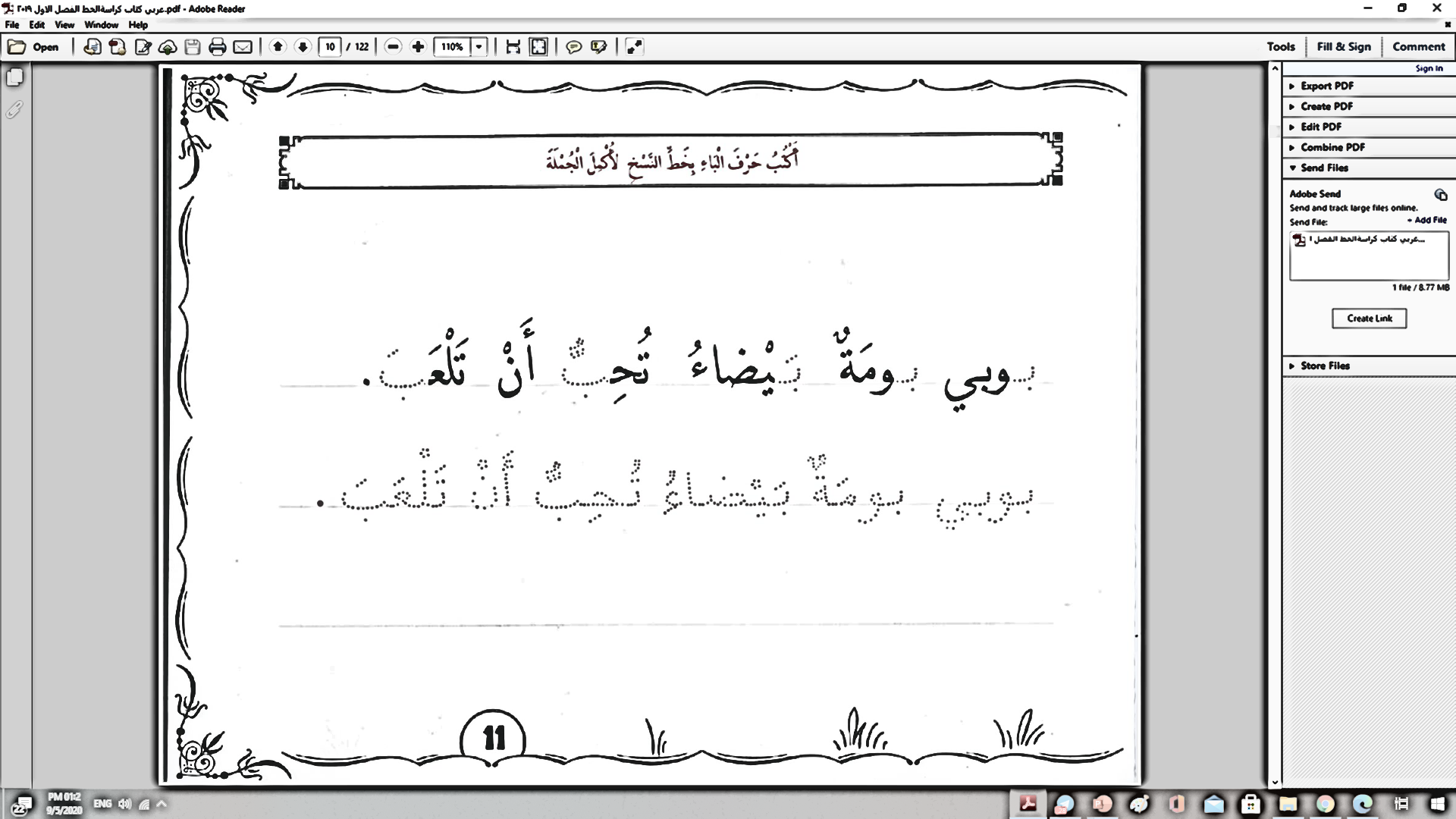 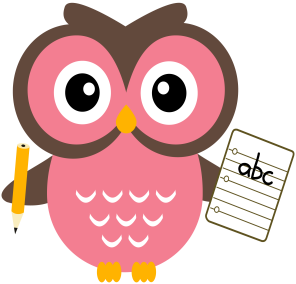 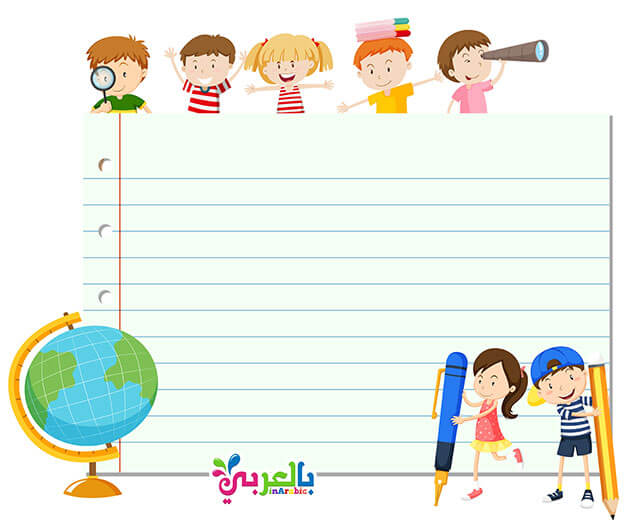 بطاقة الخروج
قراءة الدقيقة الواحدة ( اقرأ وتعلّم )
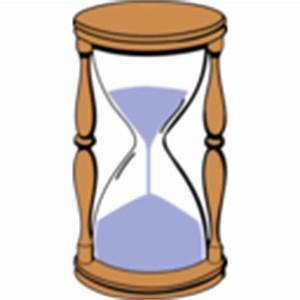 5 دقائق
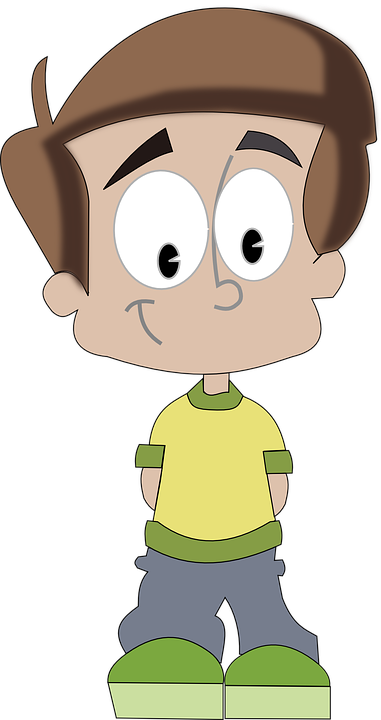 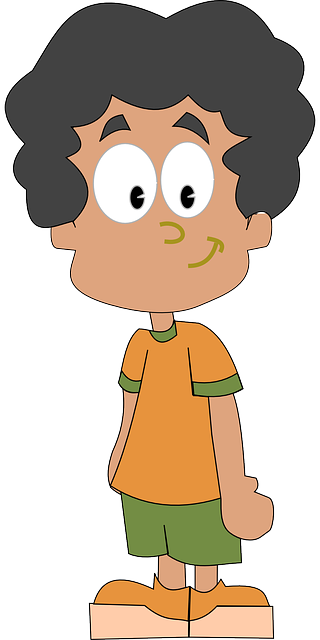 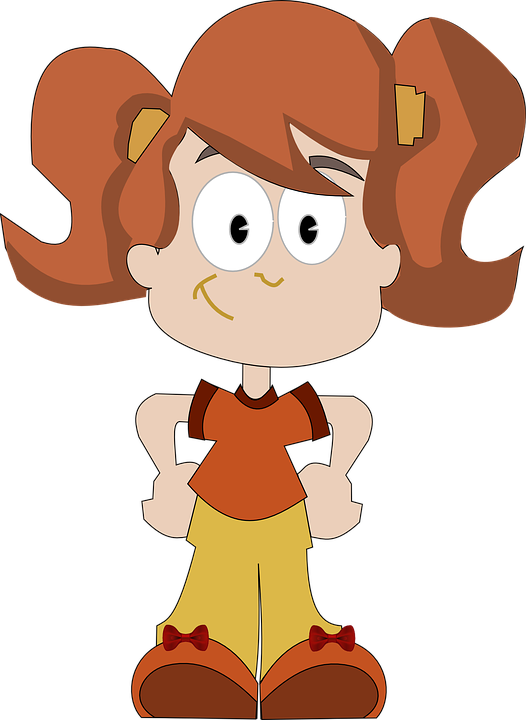 اختر احدى هذه الشخصيات
إنهاء
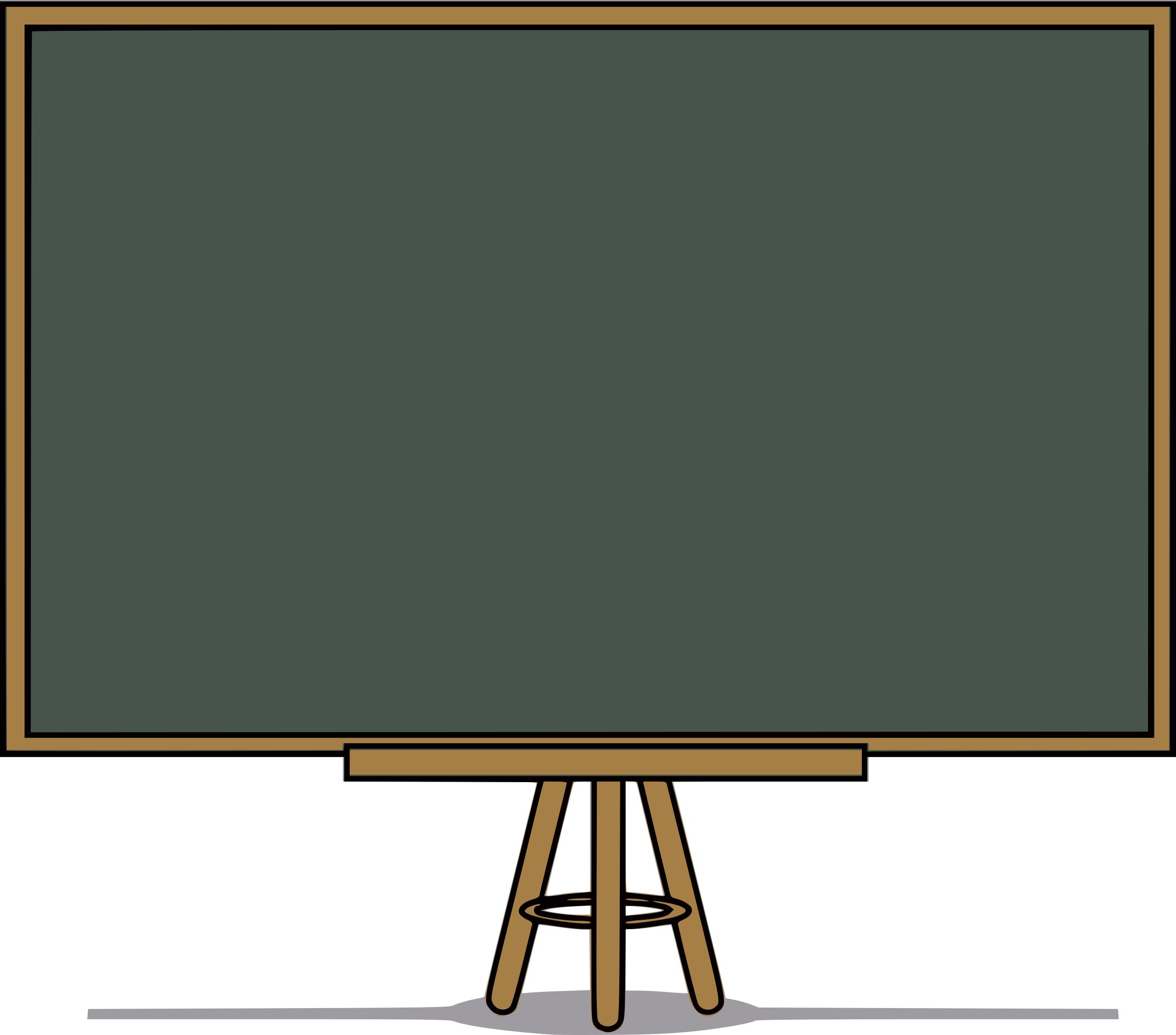 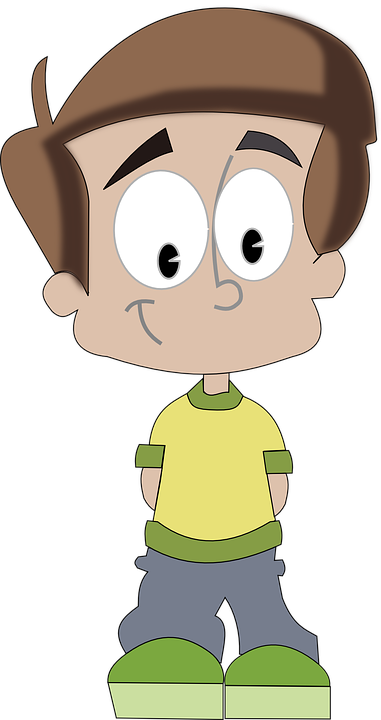 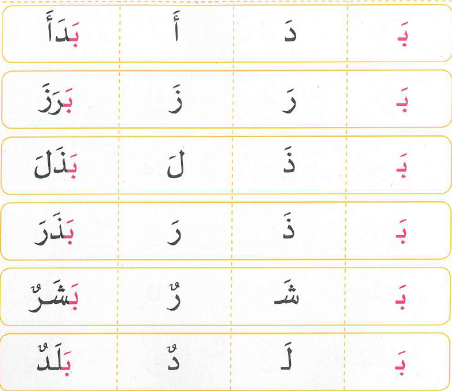 الصفحة الرئيسية
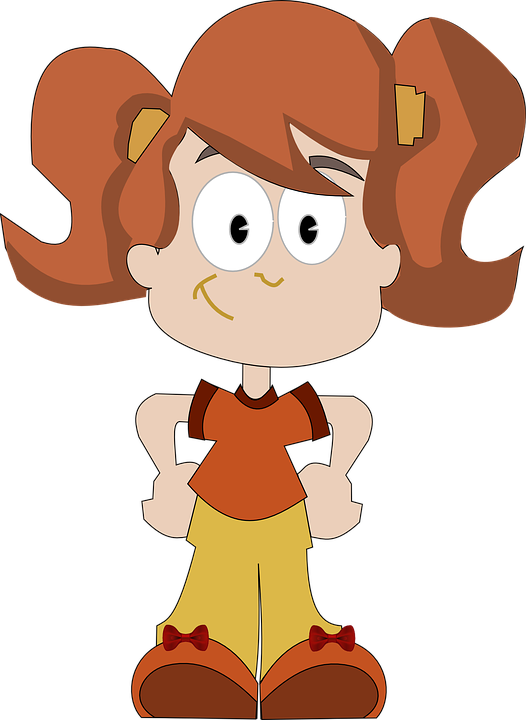 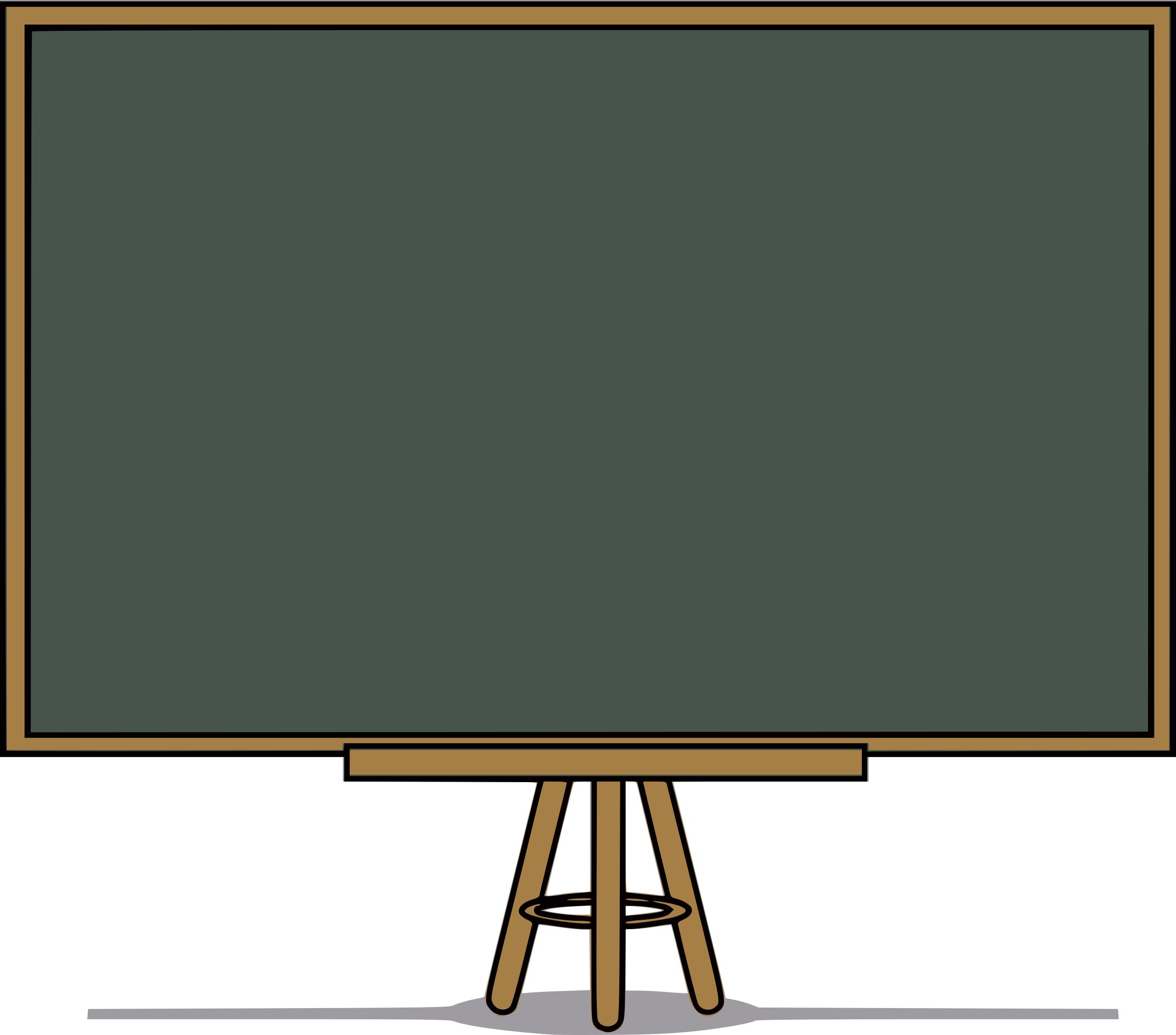 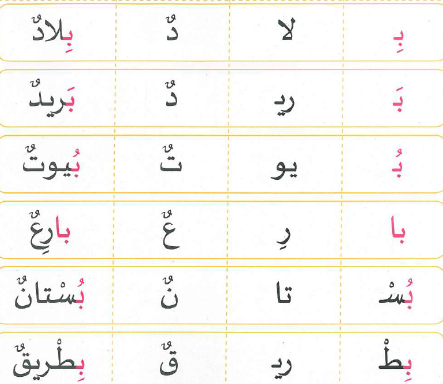 الصفحة الرئيسية
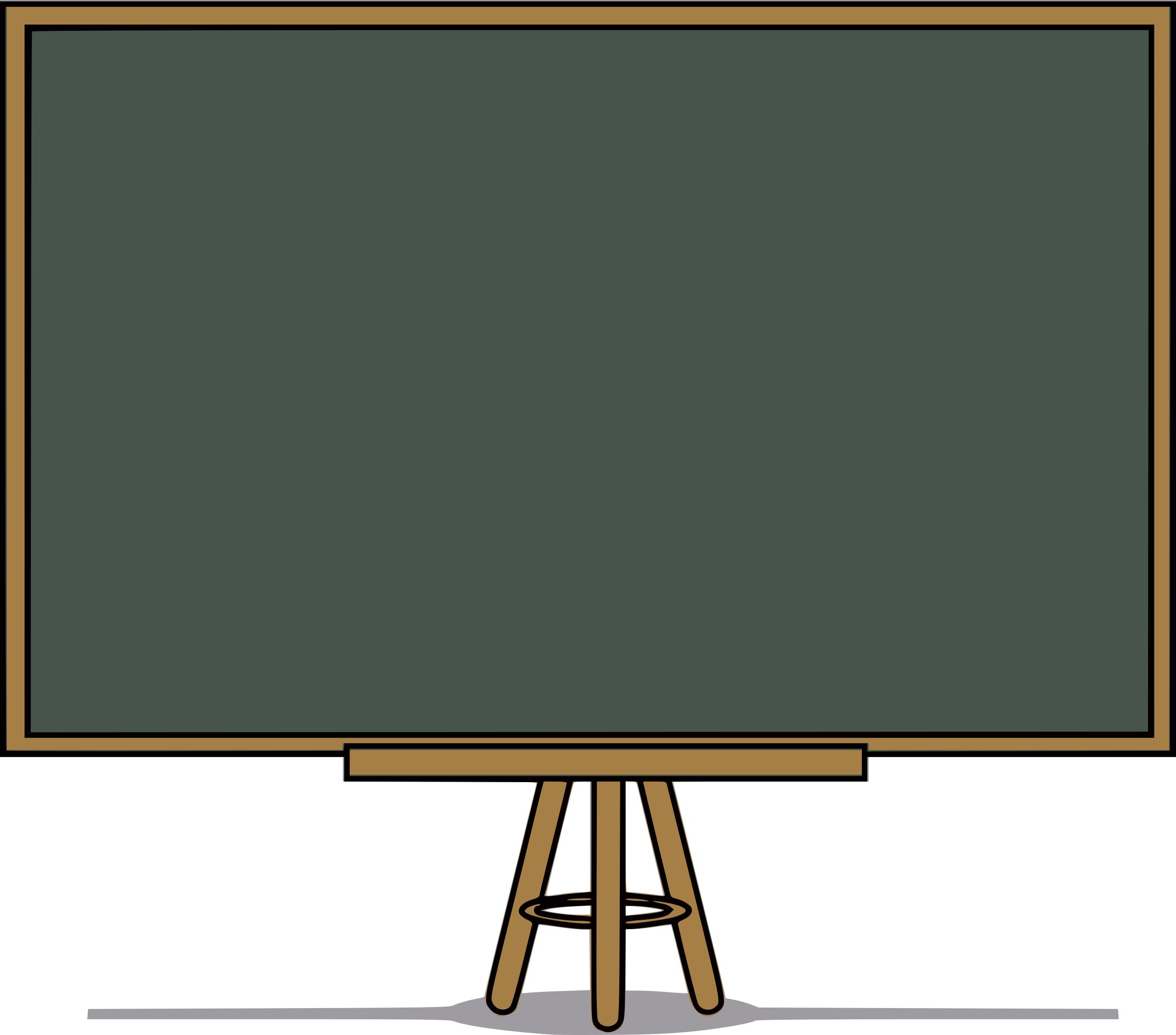 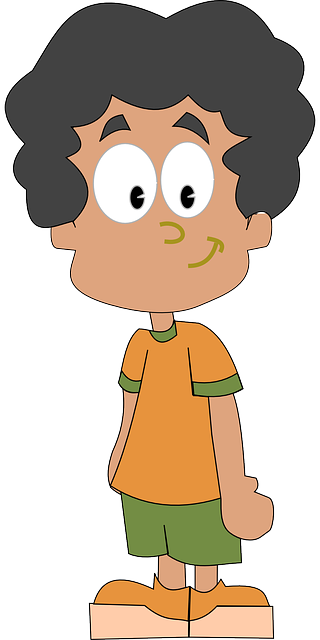 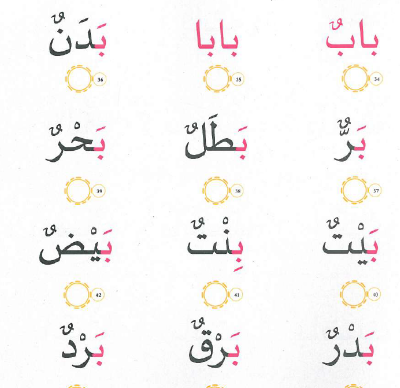 الصفحة الرئيسية
إلى اللقاء في الحصة القادمة